PIV in the OSU by RIO, PHD
Introduction
FAA’s PIV system was set up around an OSU rate of heat release apparatus
PIV is a non-intrusive, whole flow field velocity measurement technique
Particle Image Velocimetry
*From www.dantecdynamics.com
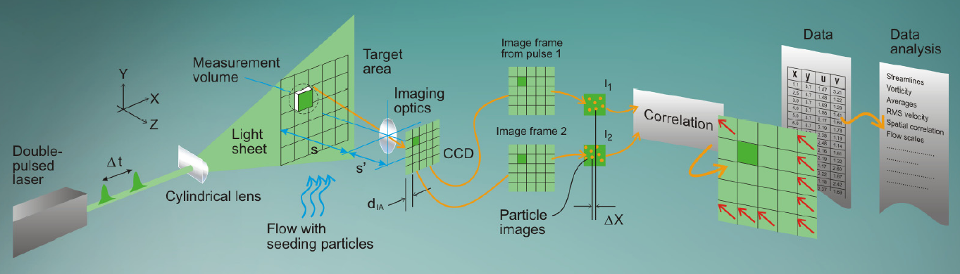 Peak Detection
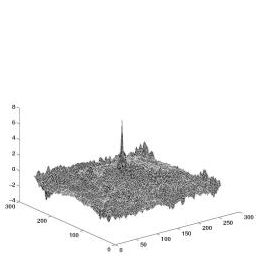 Cross-Correlation
Setup
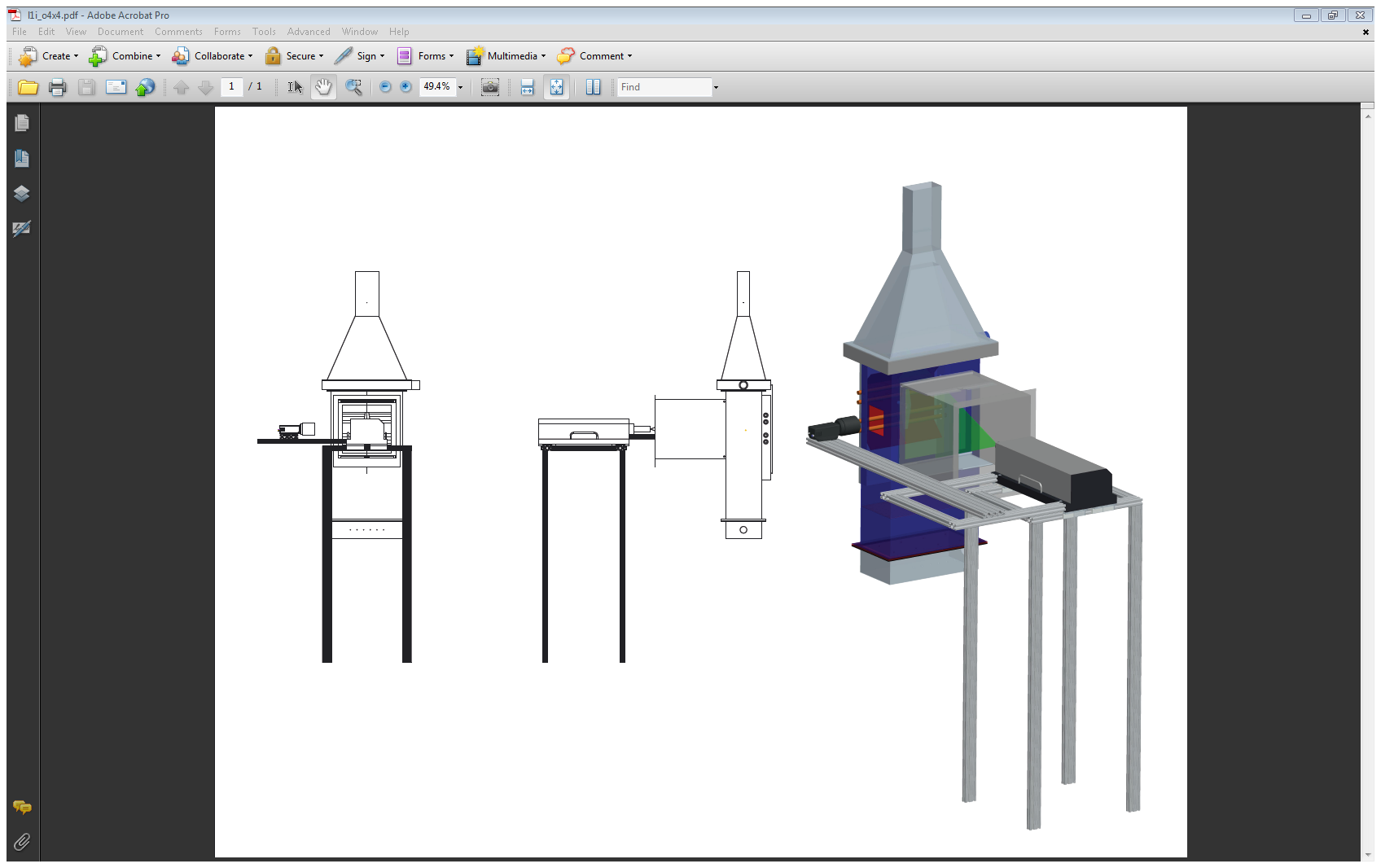 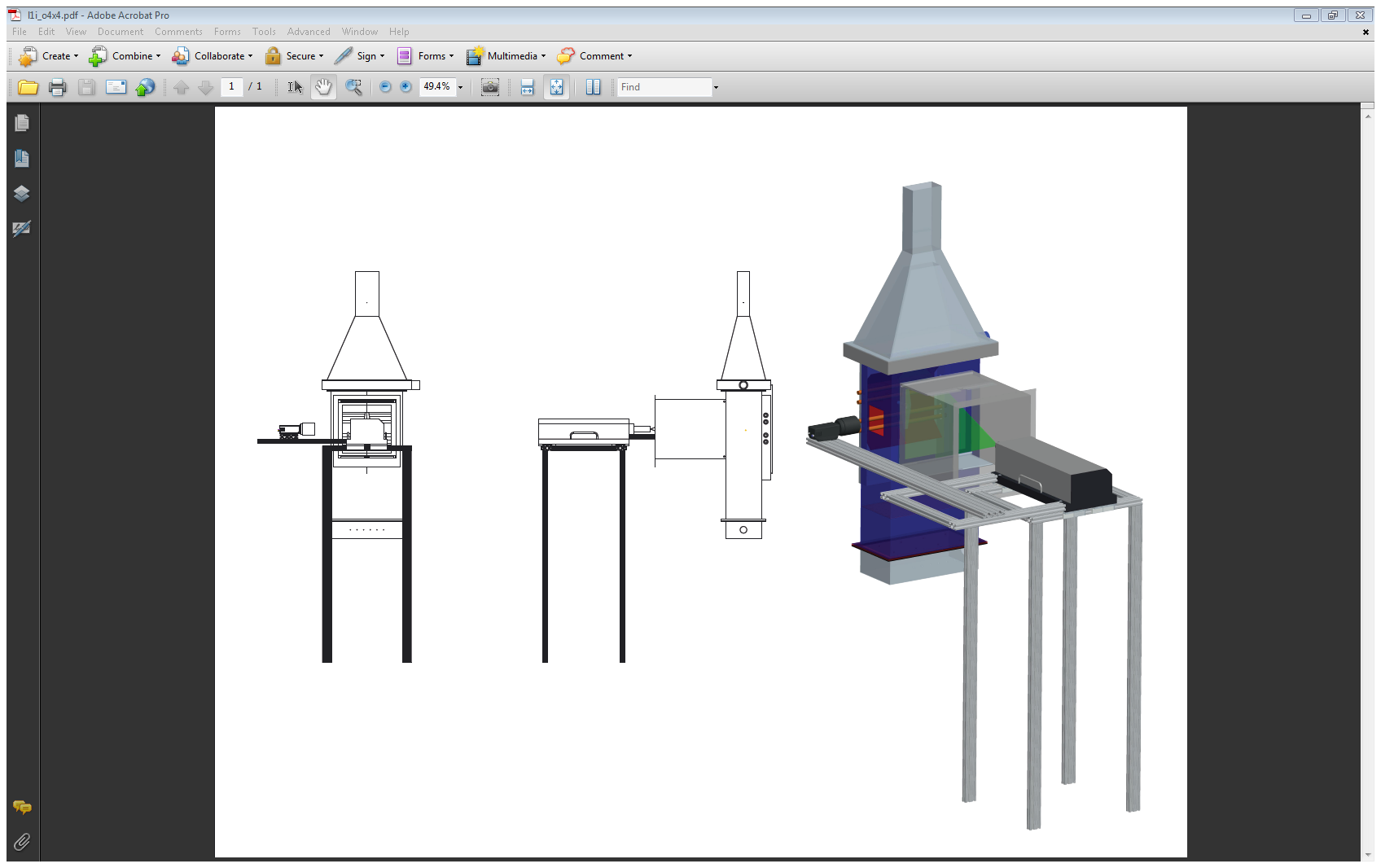 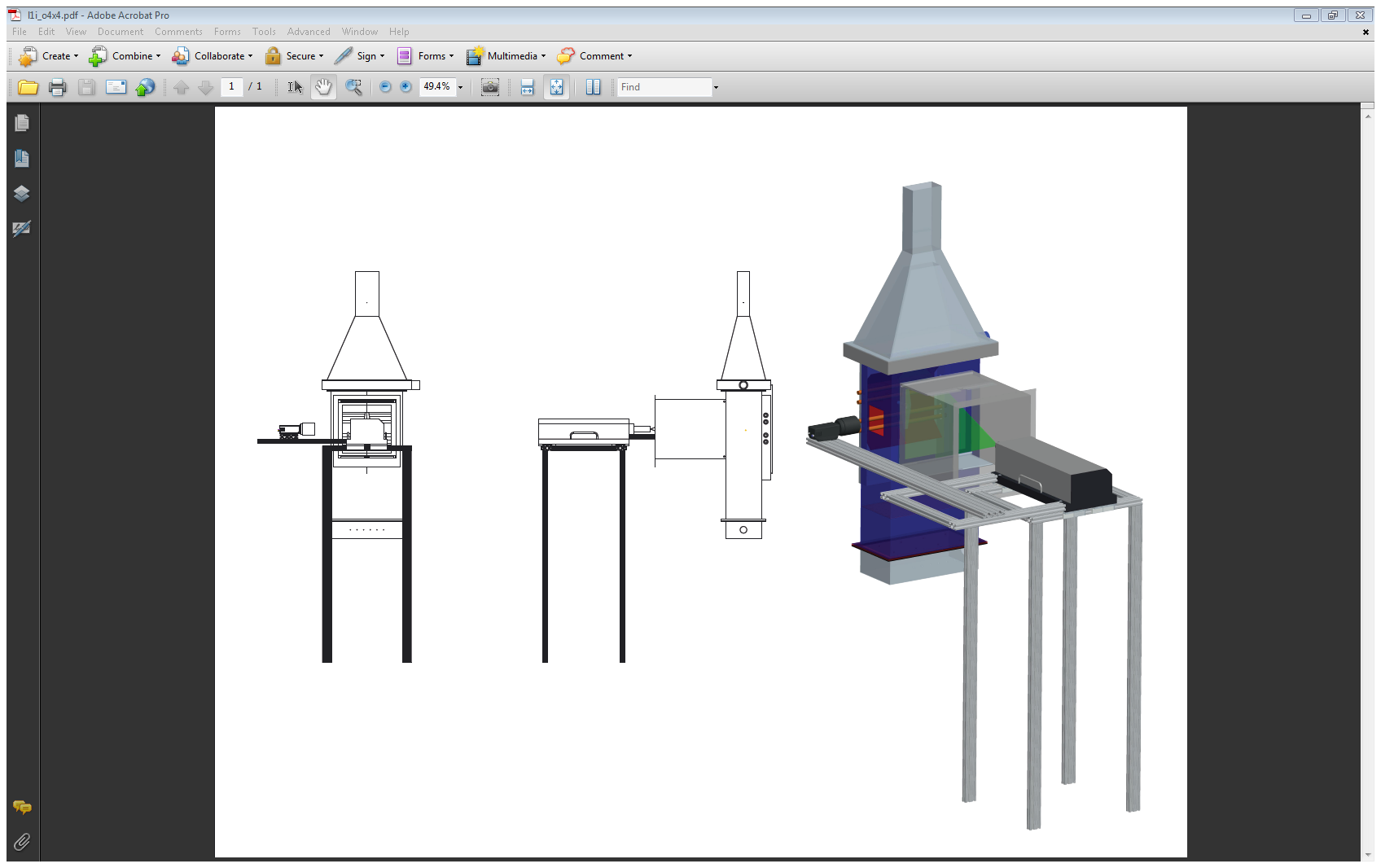 OSU
Measurement Plane
Camera
Laser
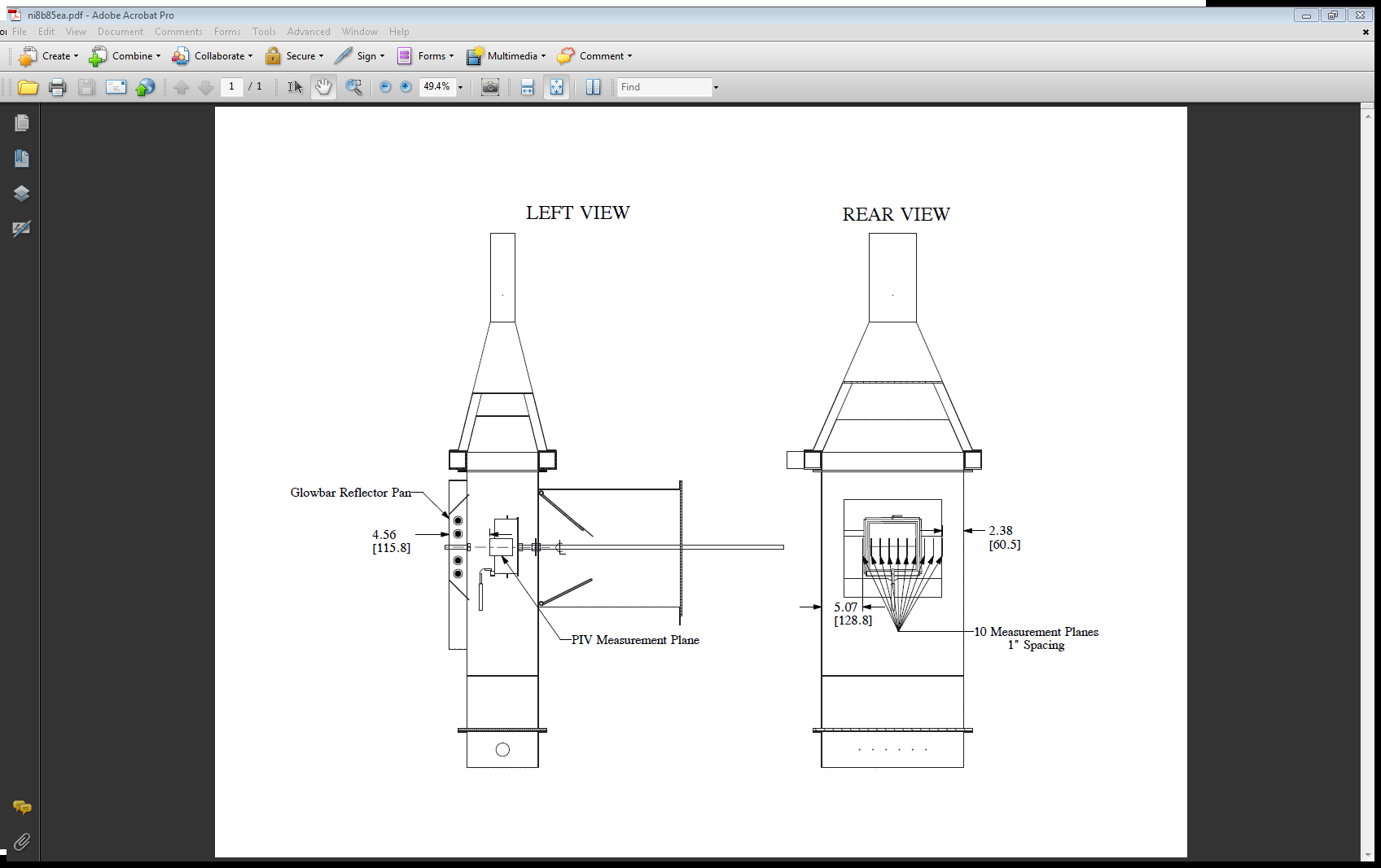 Setup
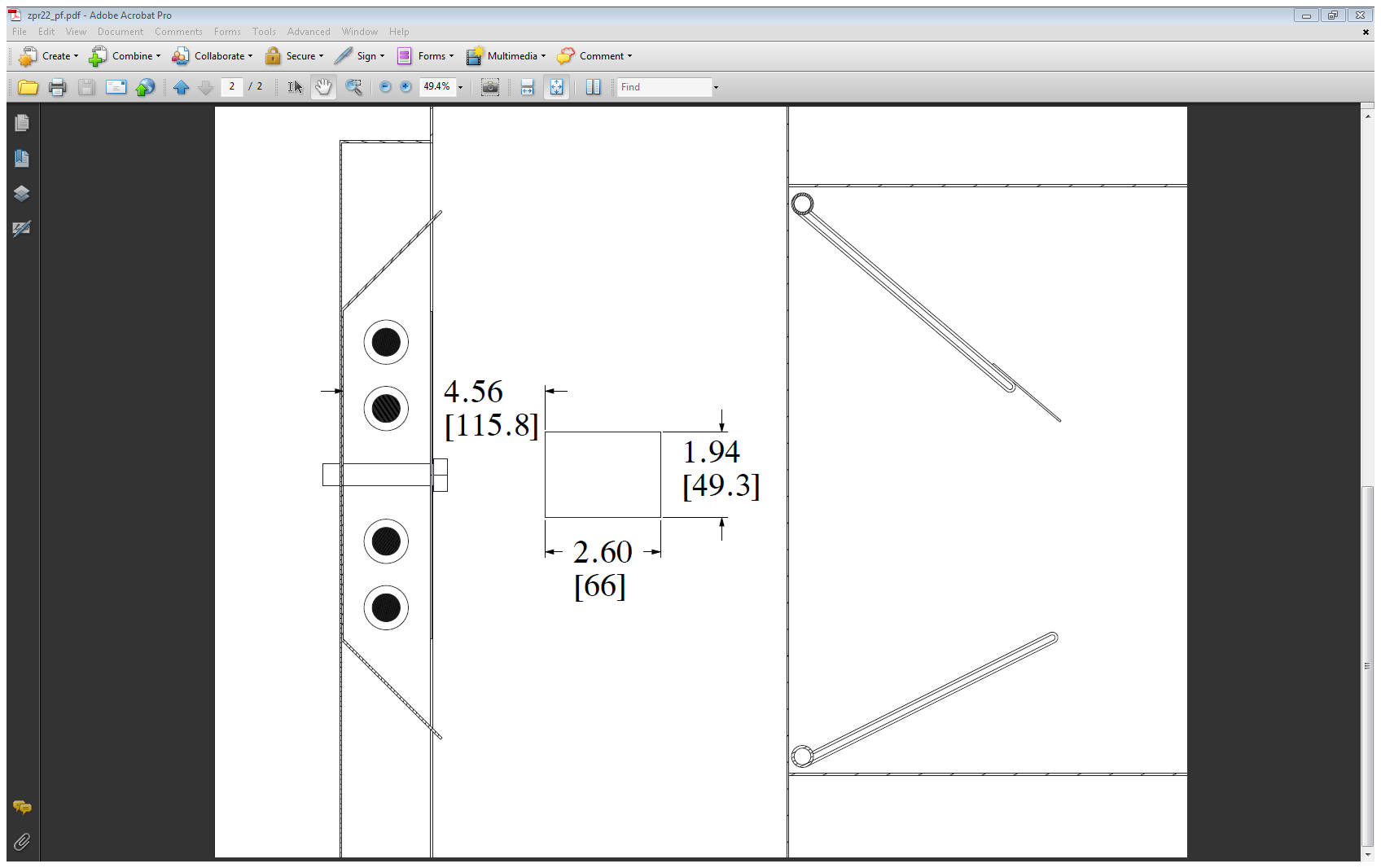 PIV Measurement Area
2.60” wide x 1.94” high
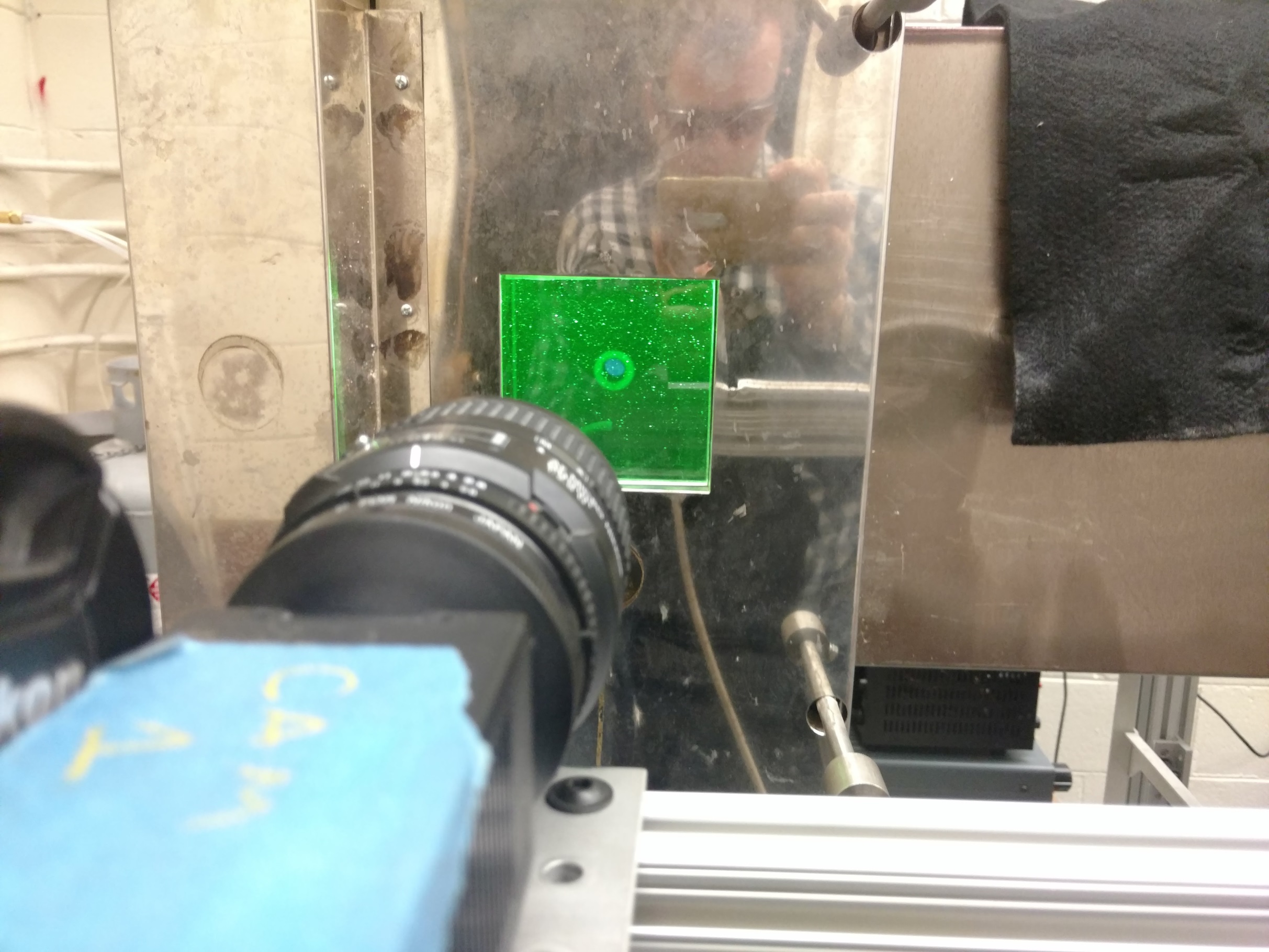 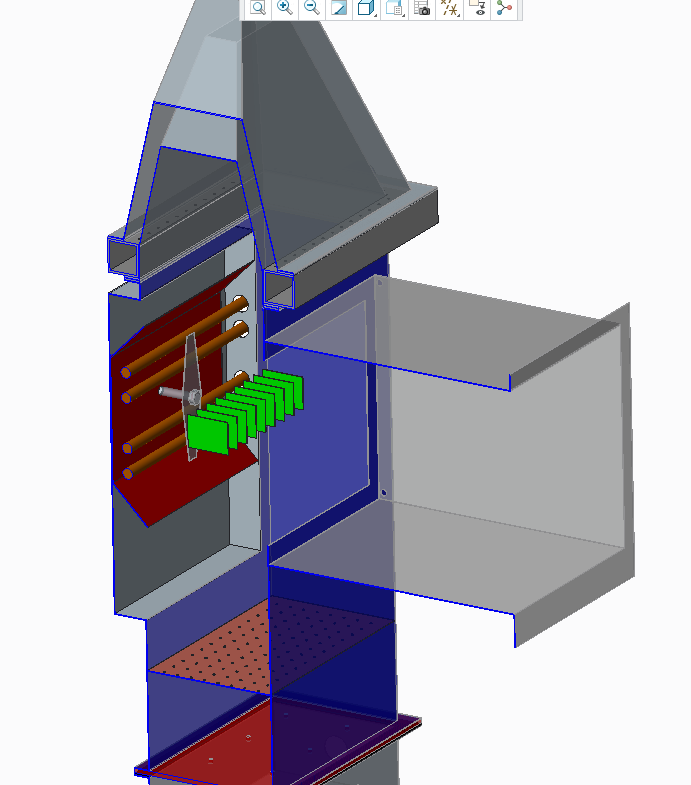 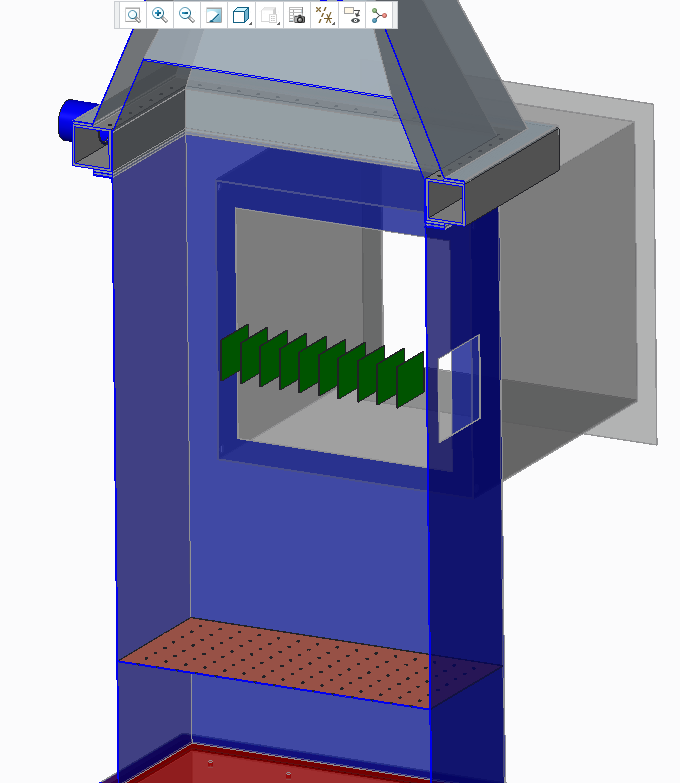 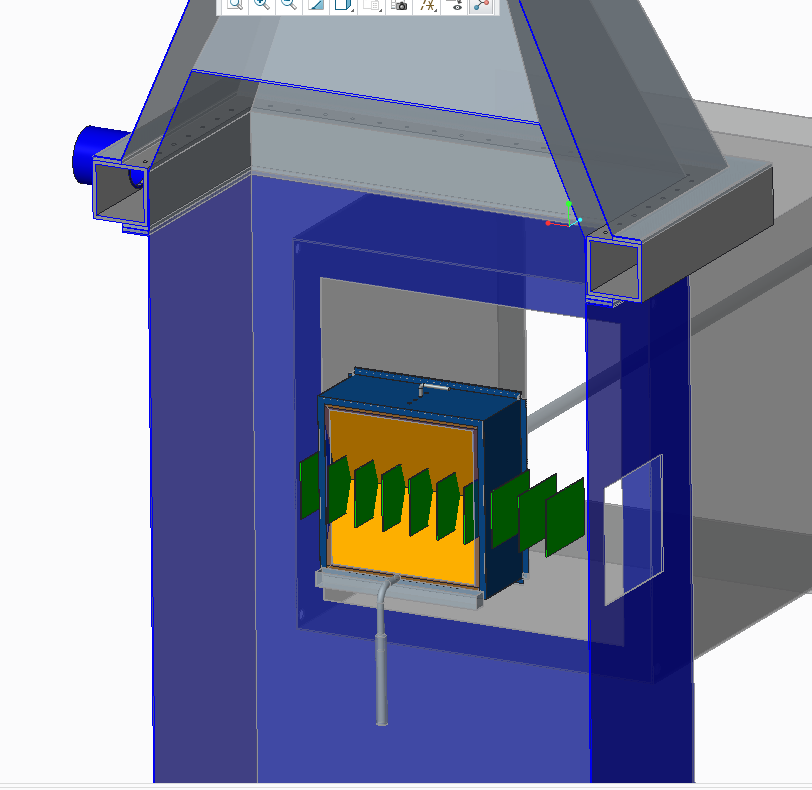 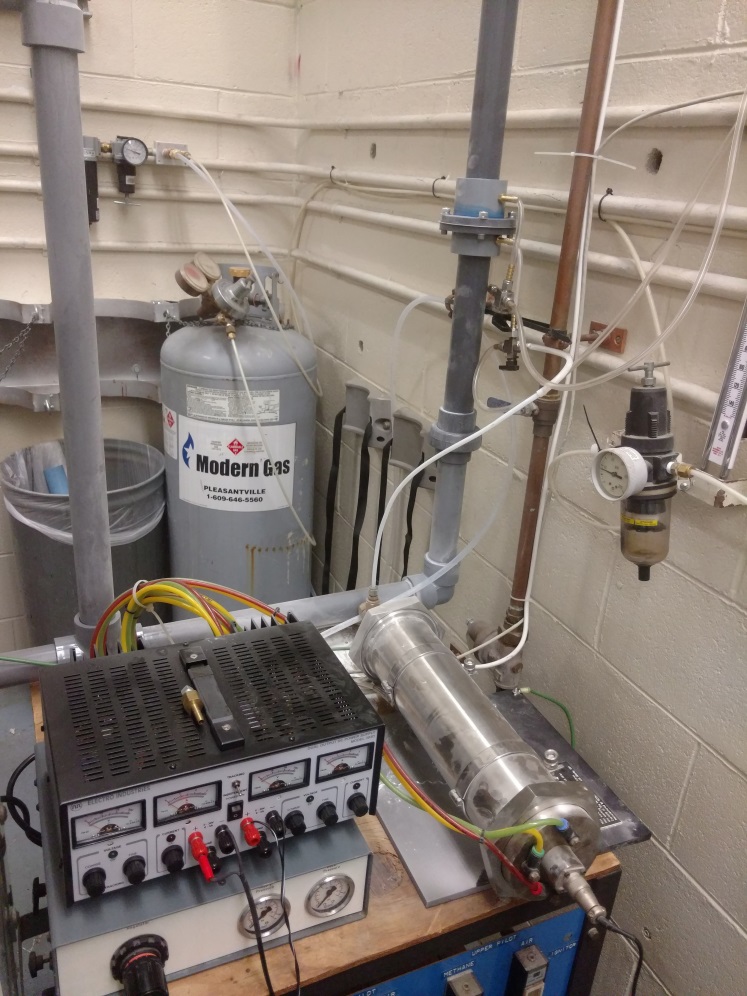 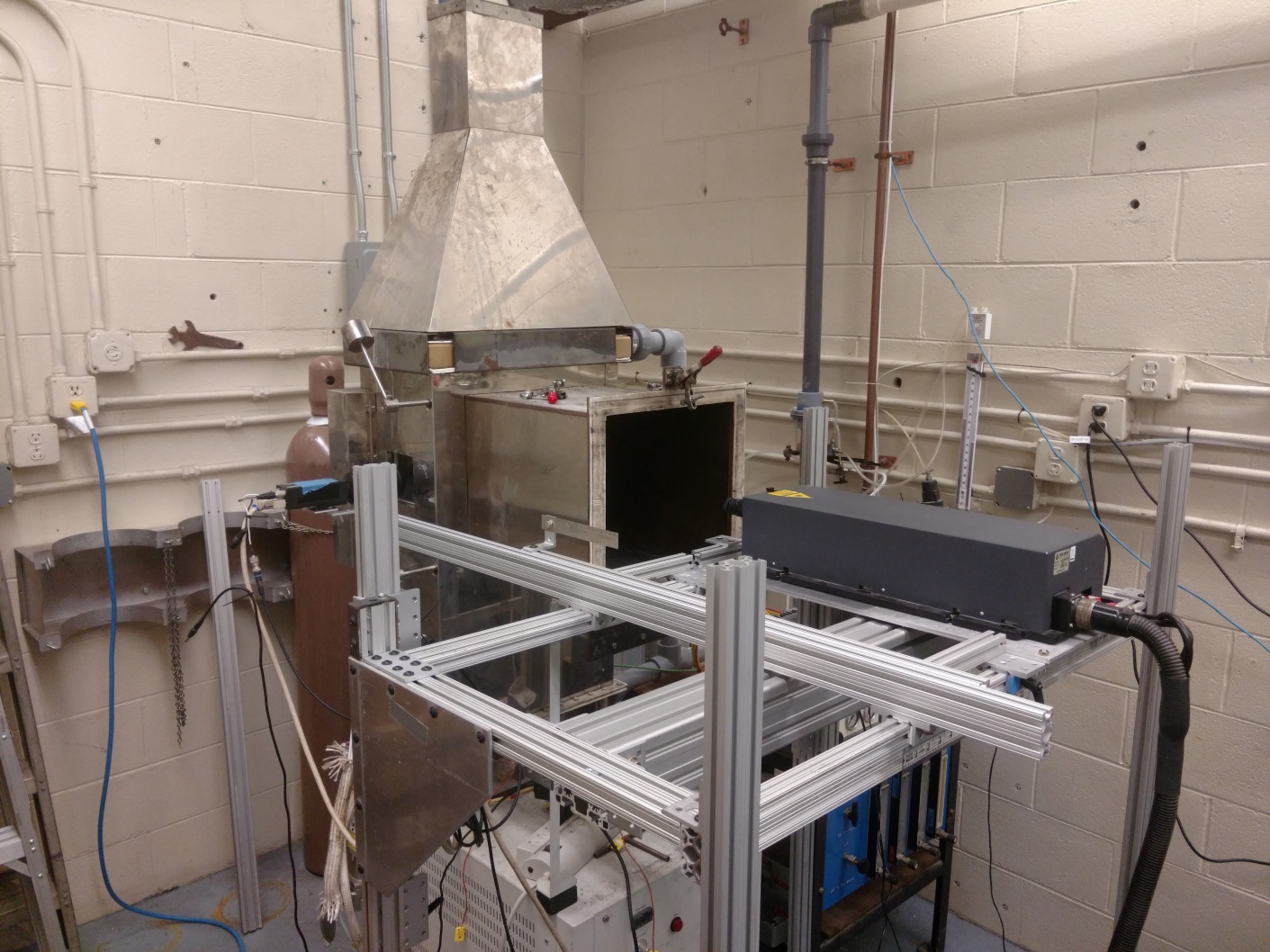 Orifice Plate
Low Pressure Tap
Camera
PIV Laser
Seeder
Aluminum Oxide Powder
500# ≈ 35 micron
PIV Measurement Details
Acquisition Settings
Time between pulses
300 μs
Trigger rate
15 Hz
Number of Images
500
Time domain
33.3 seconds
Analysis Settings
64 x 64 Interrogation Area
50% Overlap
Peak Validation 1.2 relative to nearest peak
Moving Average local neighborhood validation
Resulting Vector Map
49 x 36 vectors 
1764 total vectors per measurement area
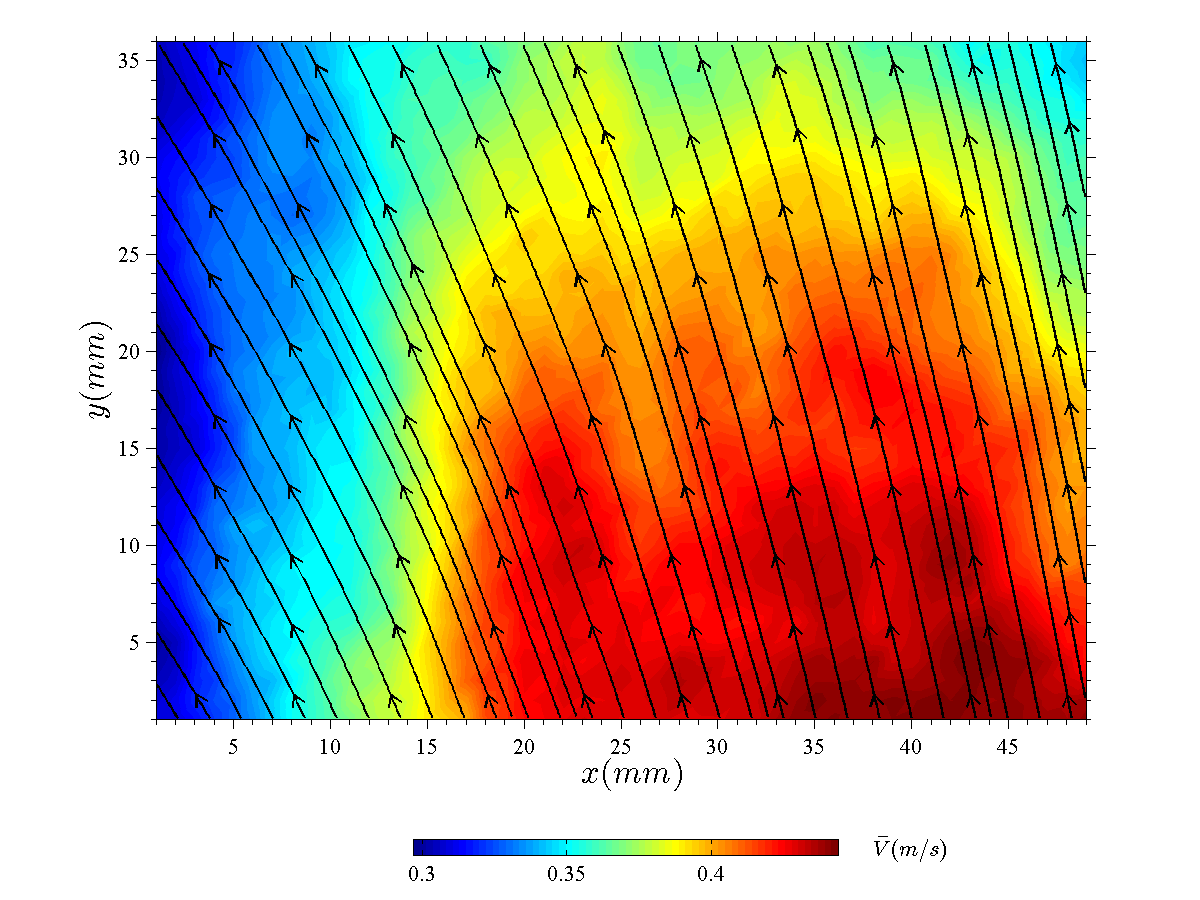 7/8” from left wall
Glowbar Side
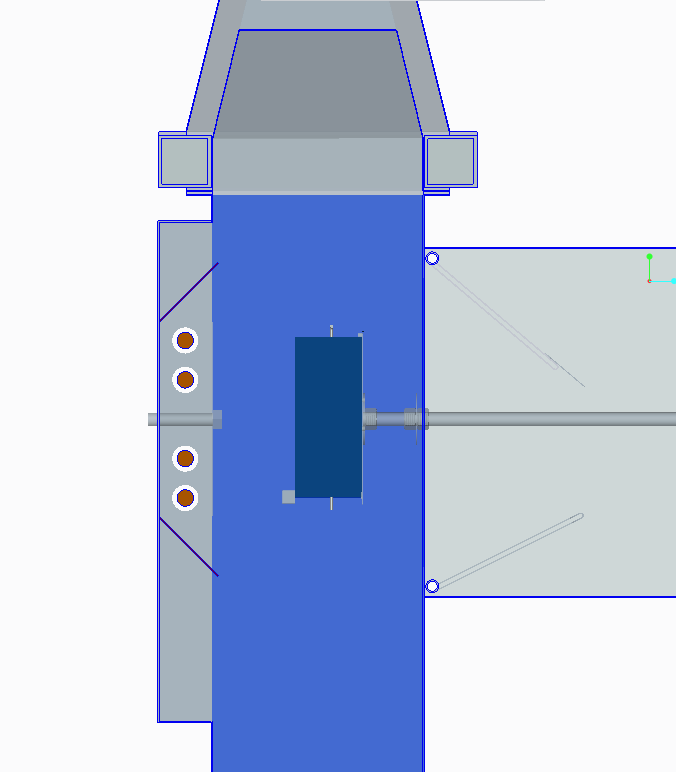 Sample Side
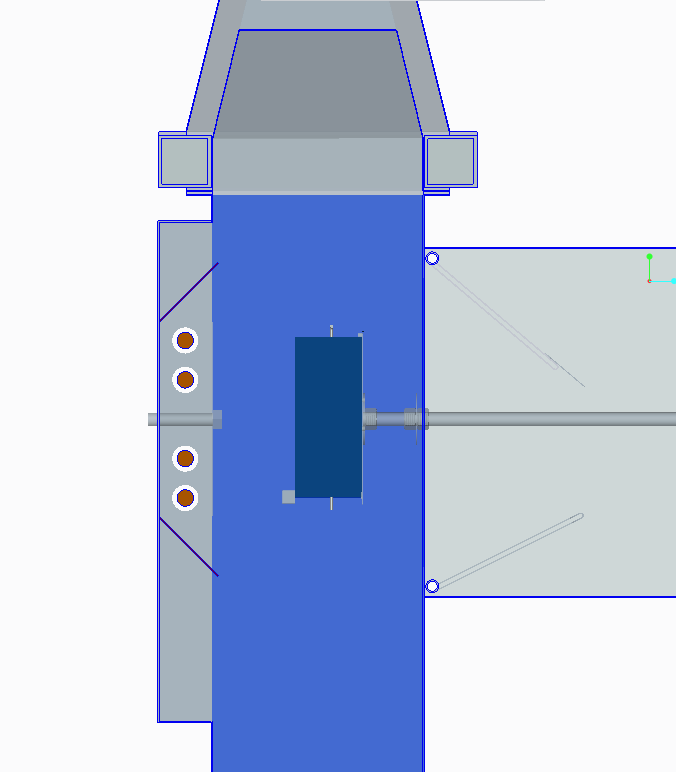 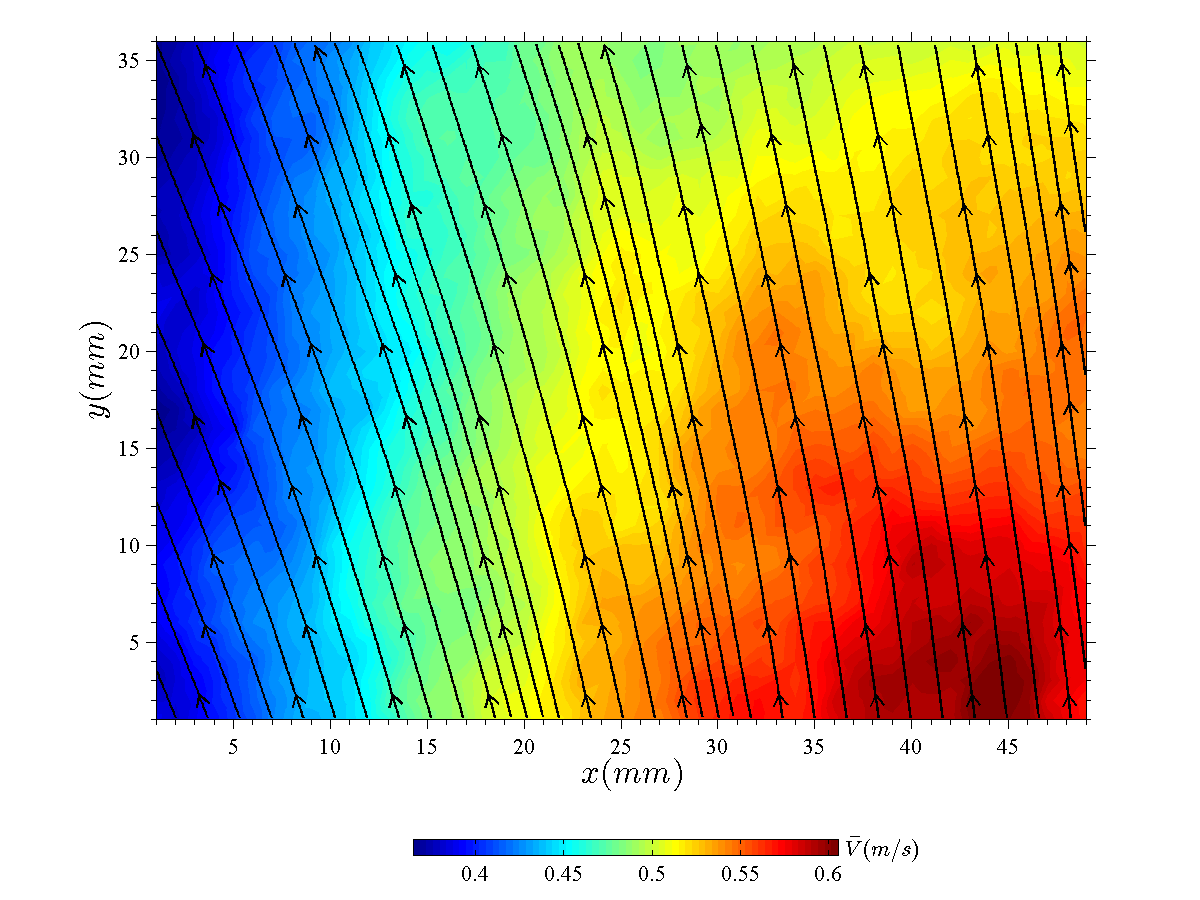 Glowbar Side
1 7/8” from left wall
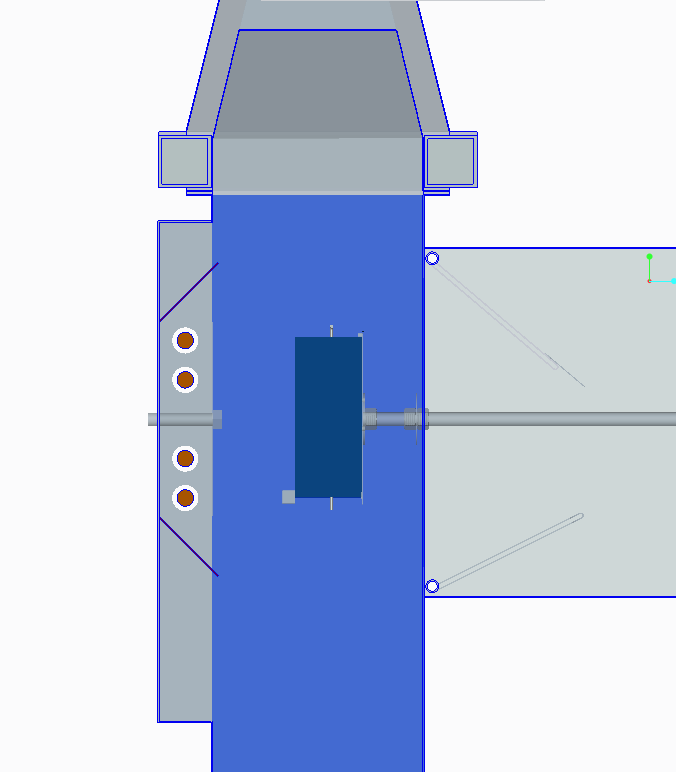 Sample Side
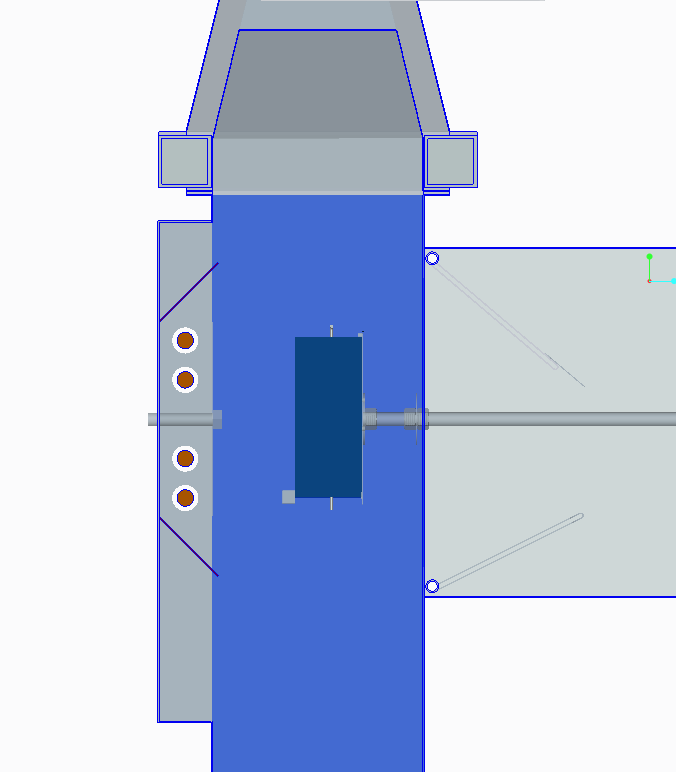 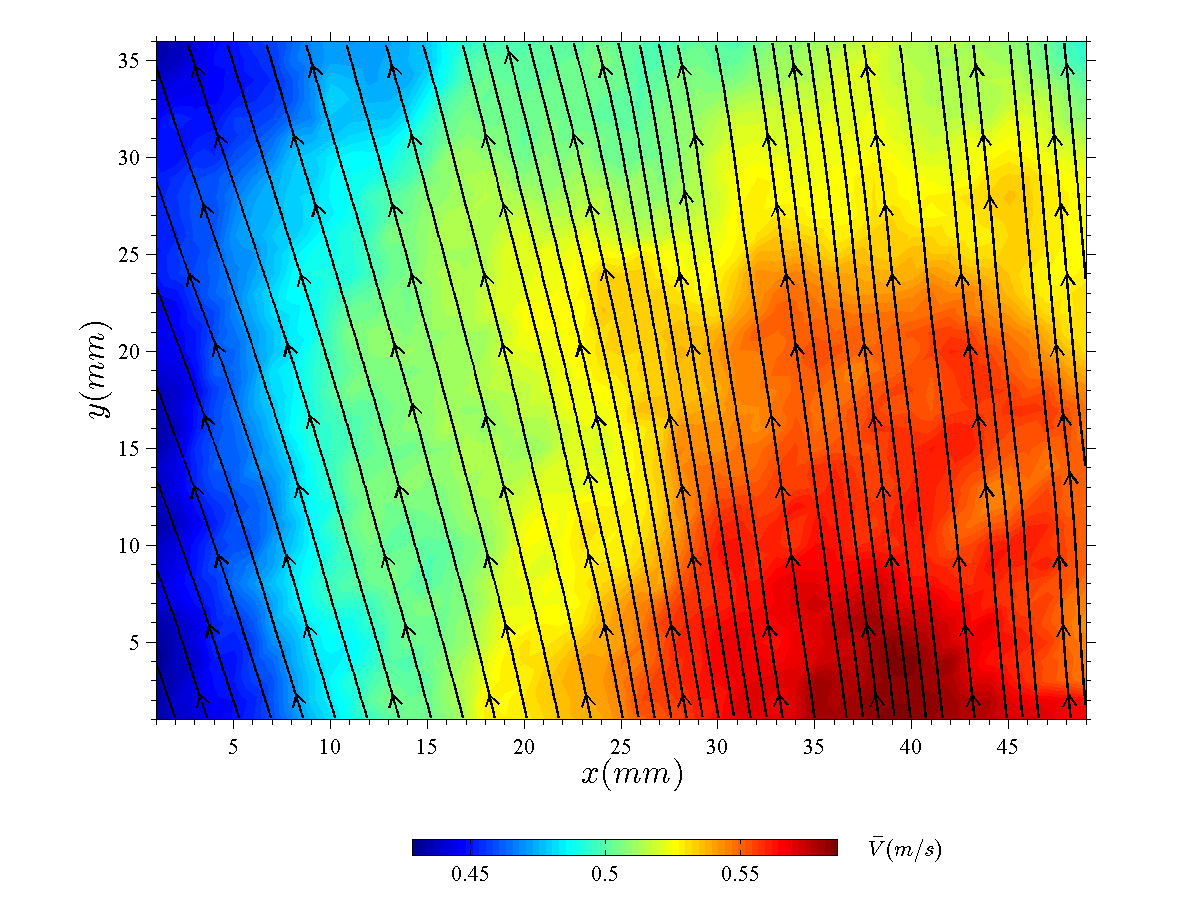 2 7/8” from left wall
Glowbar Side
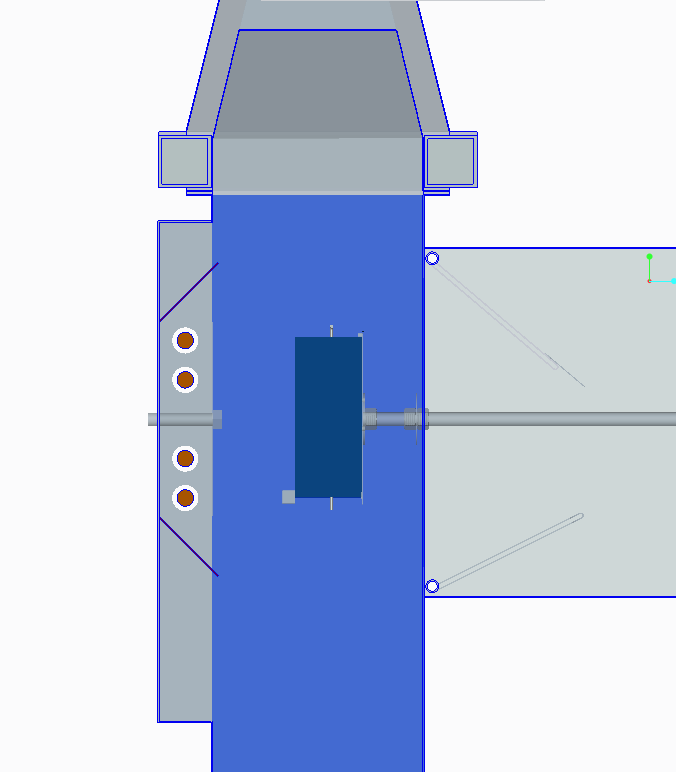 Sample Side
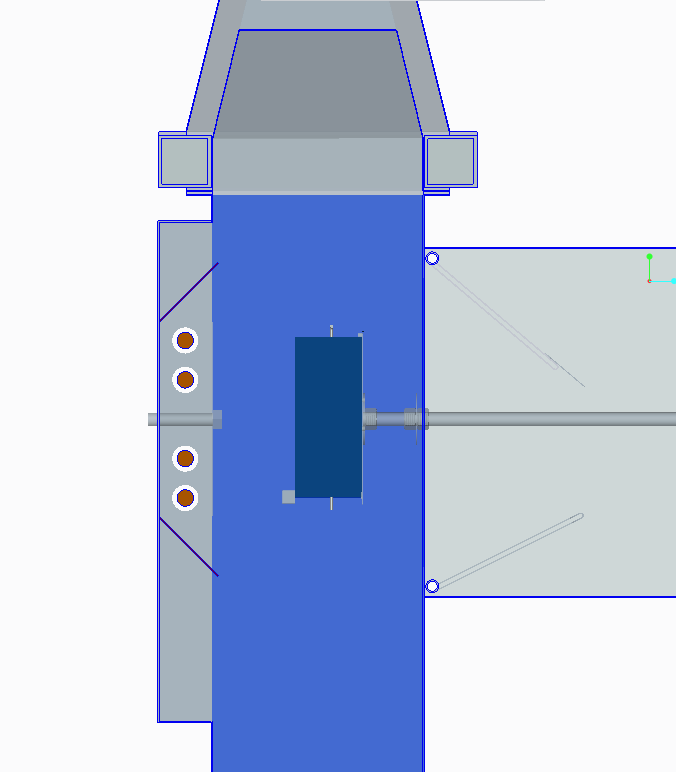 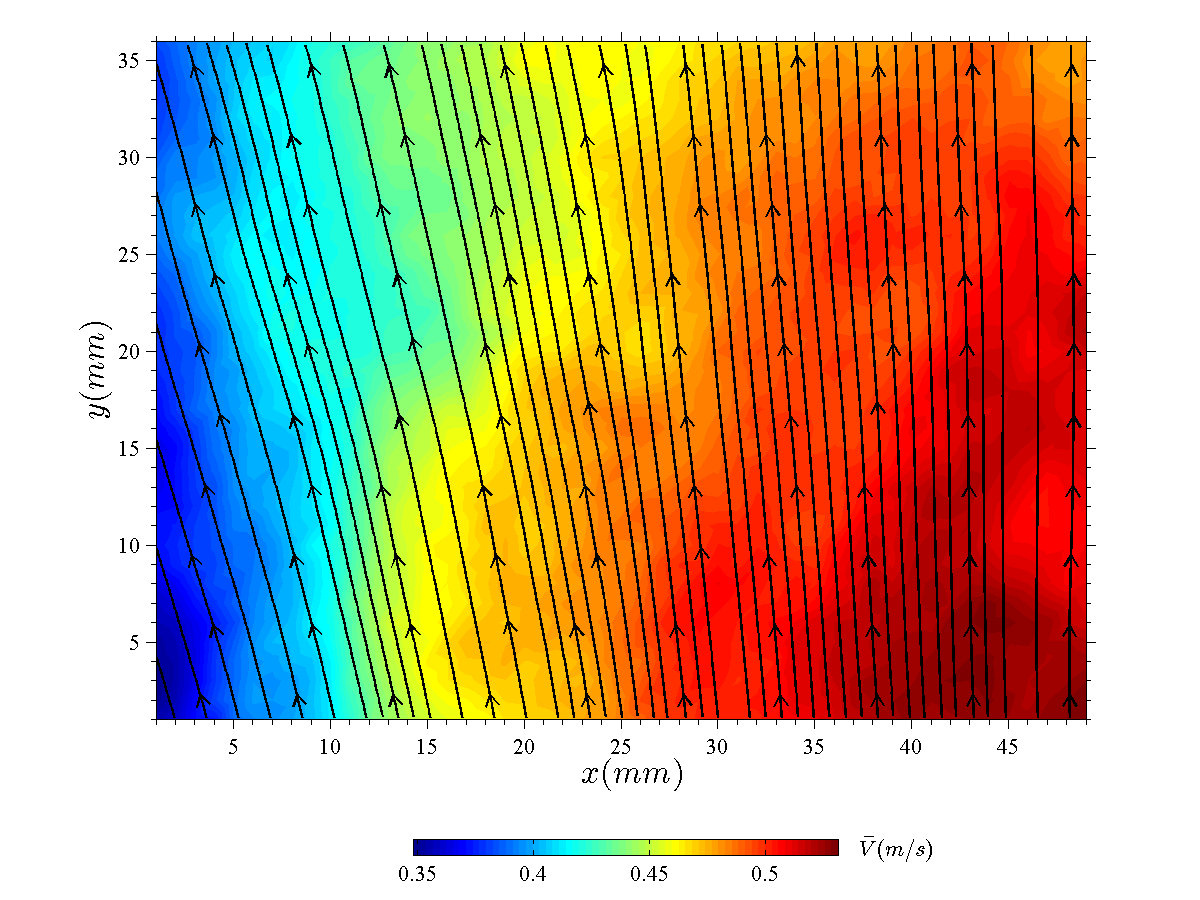 3 7/8” from left wall
Glowbar Side
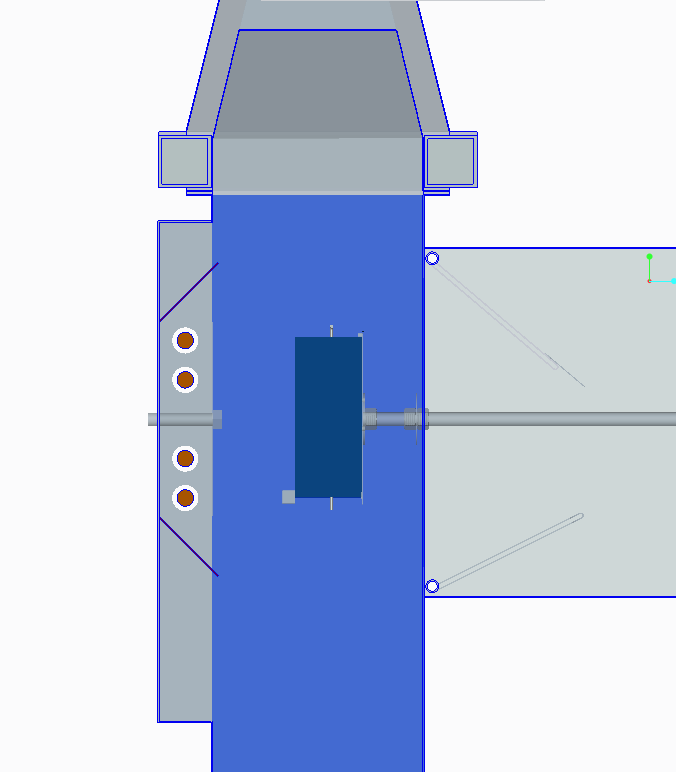 Sample Side
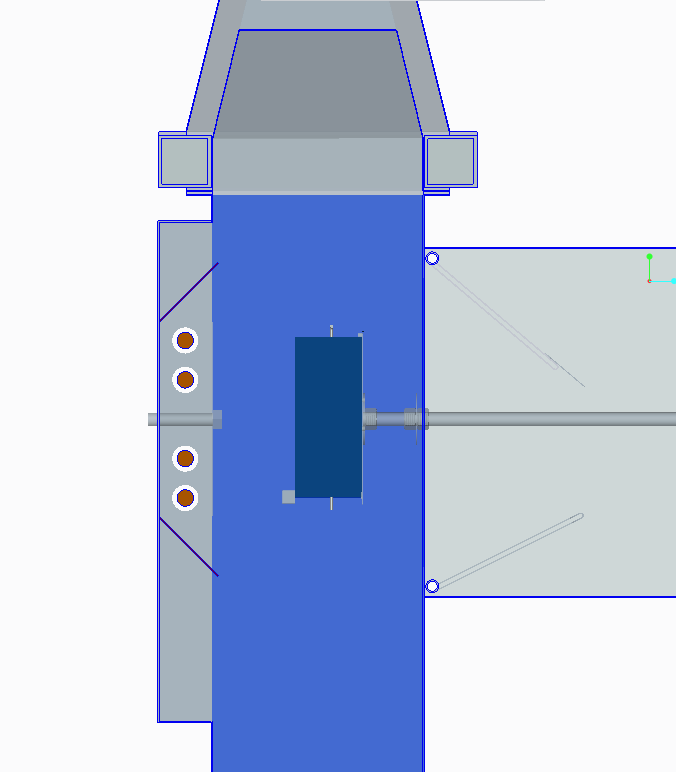 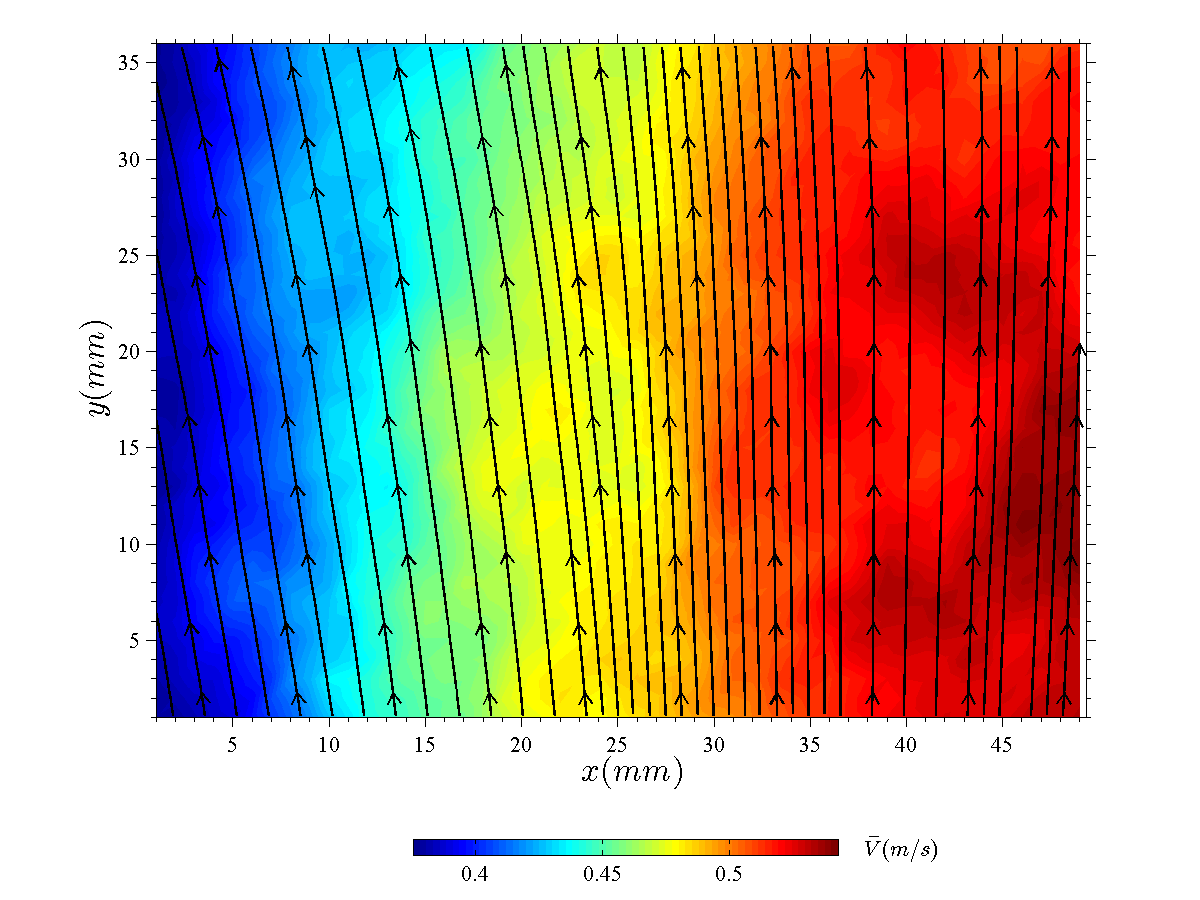 Glowbar Side
4 7/8” from left wall
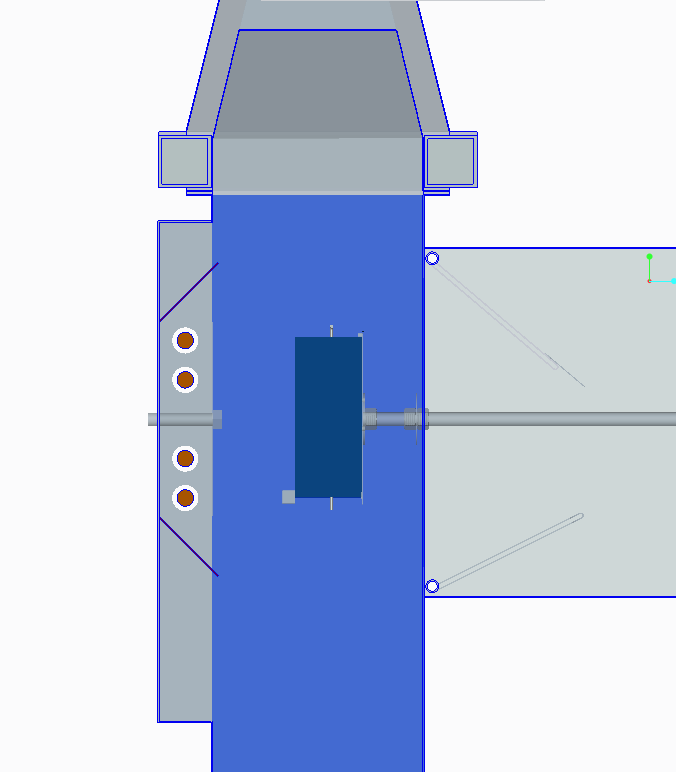 Sample Side
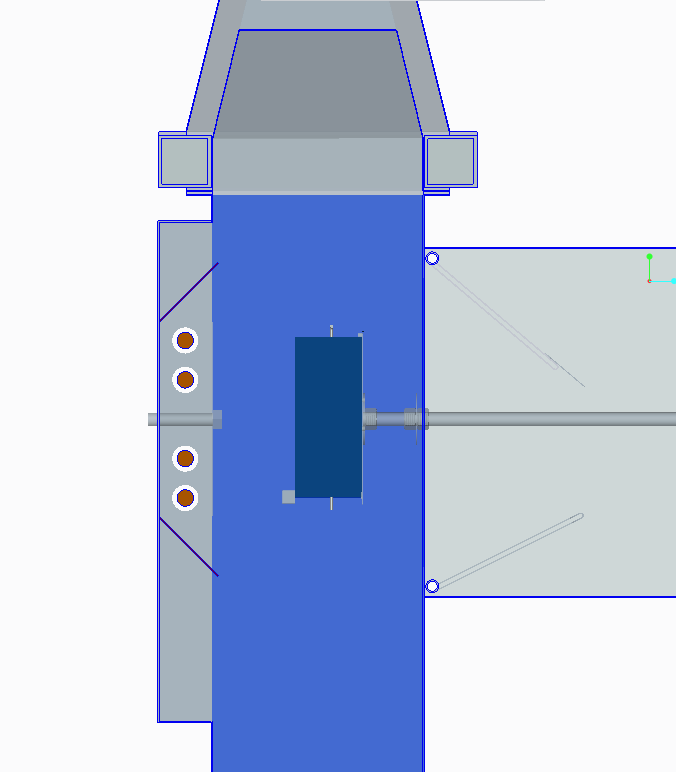 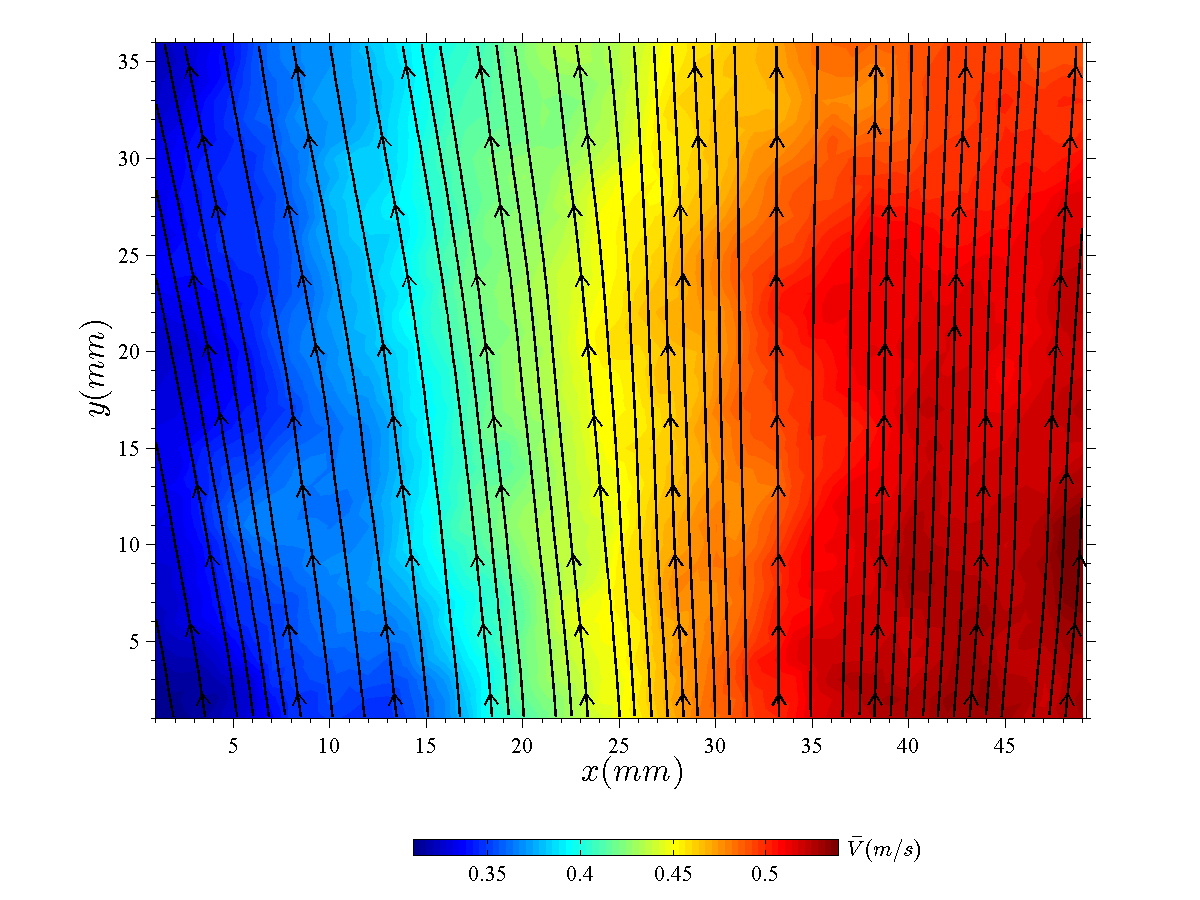 5 7/8” from left wall
Glowbar Side
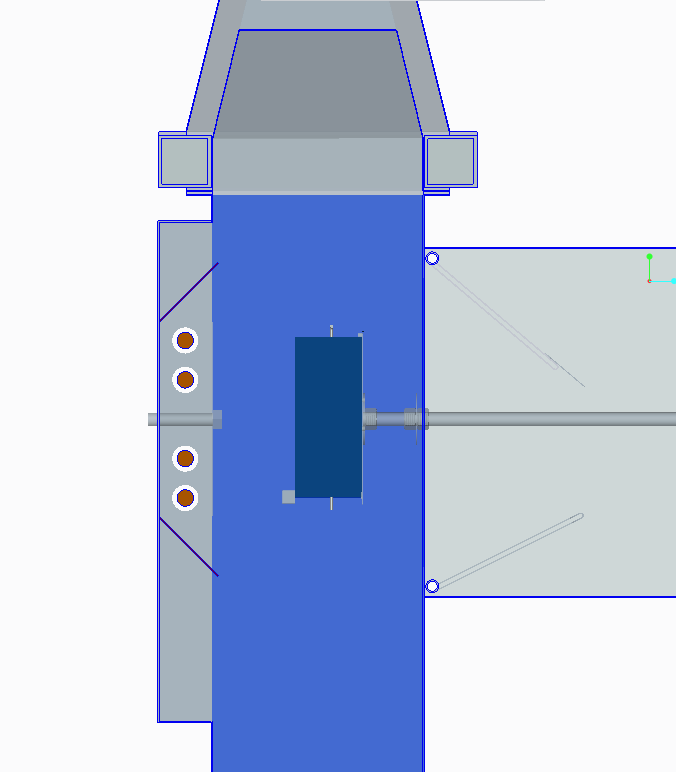 Sample Side
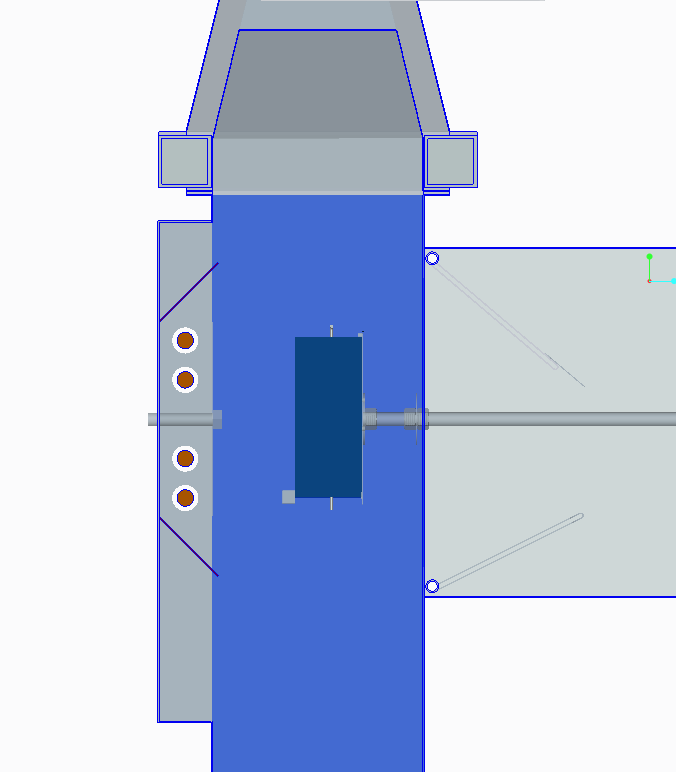 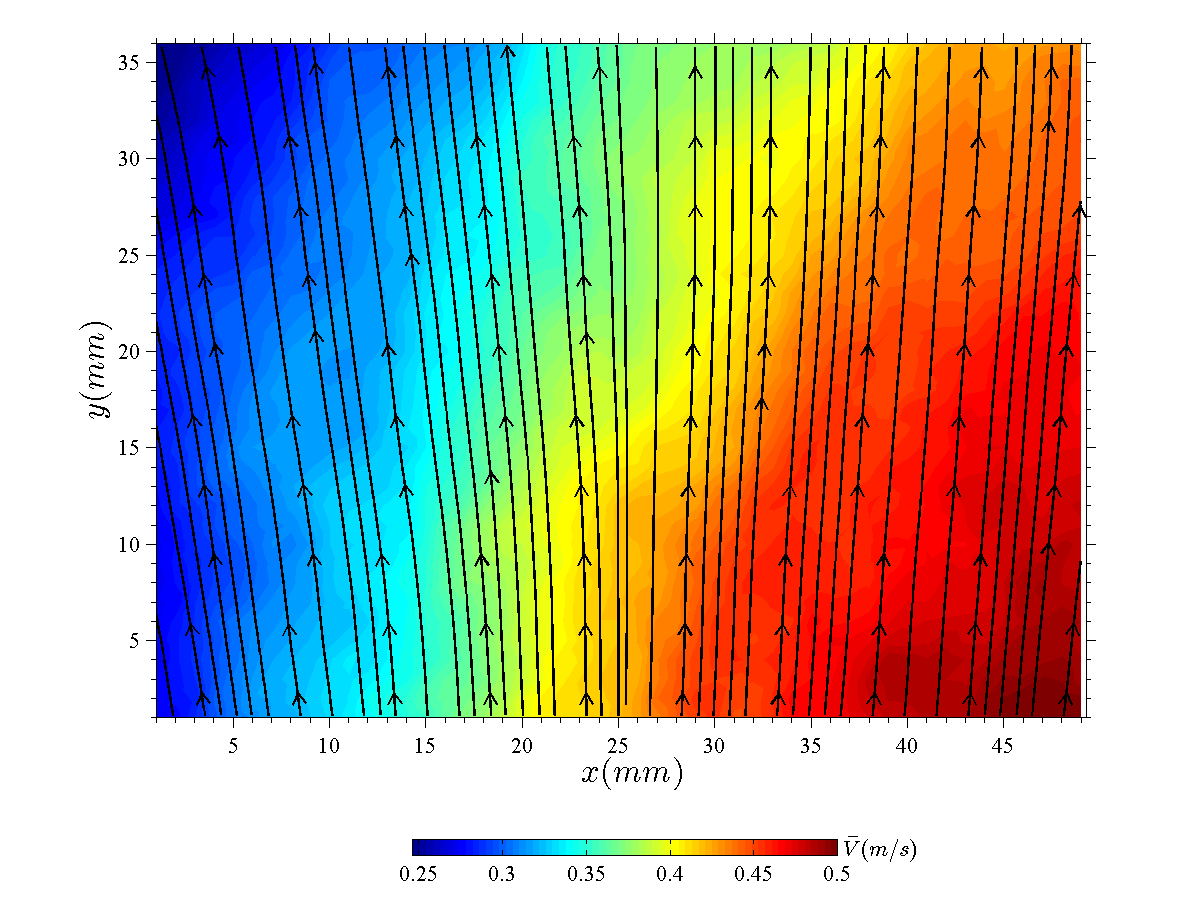 Glowbar Side
6 7/8” from left wall
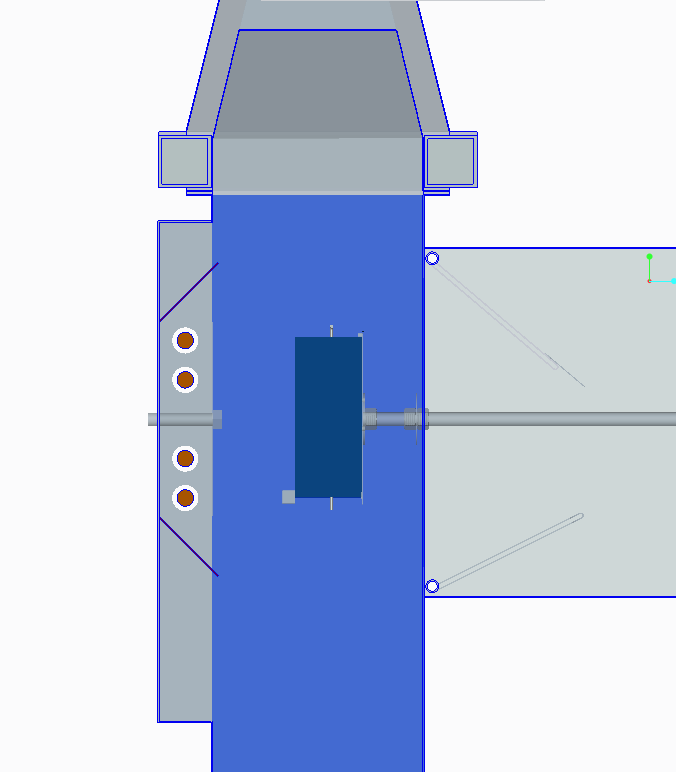 Sample Side
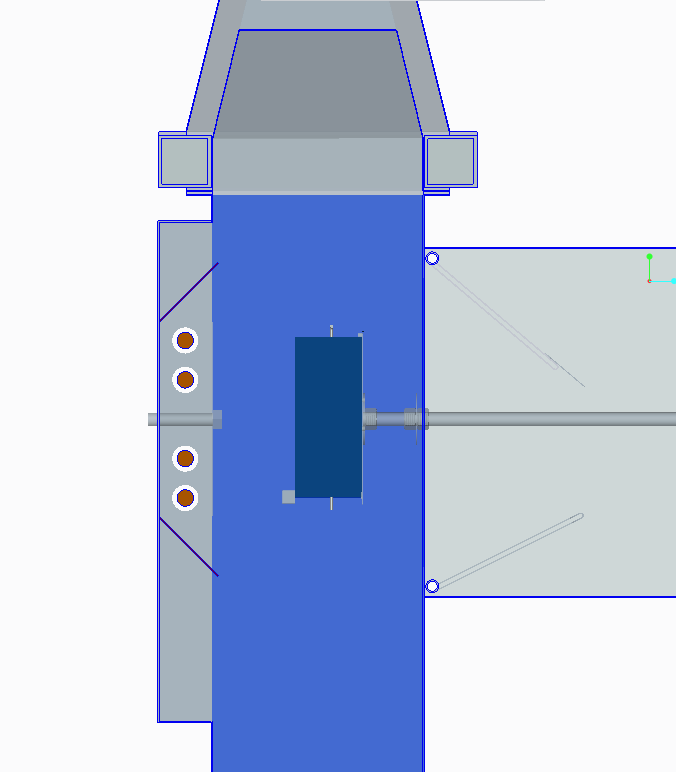 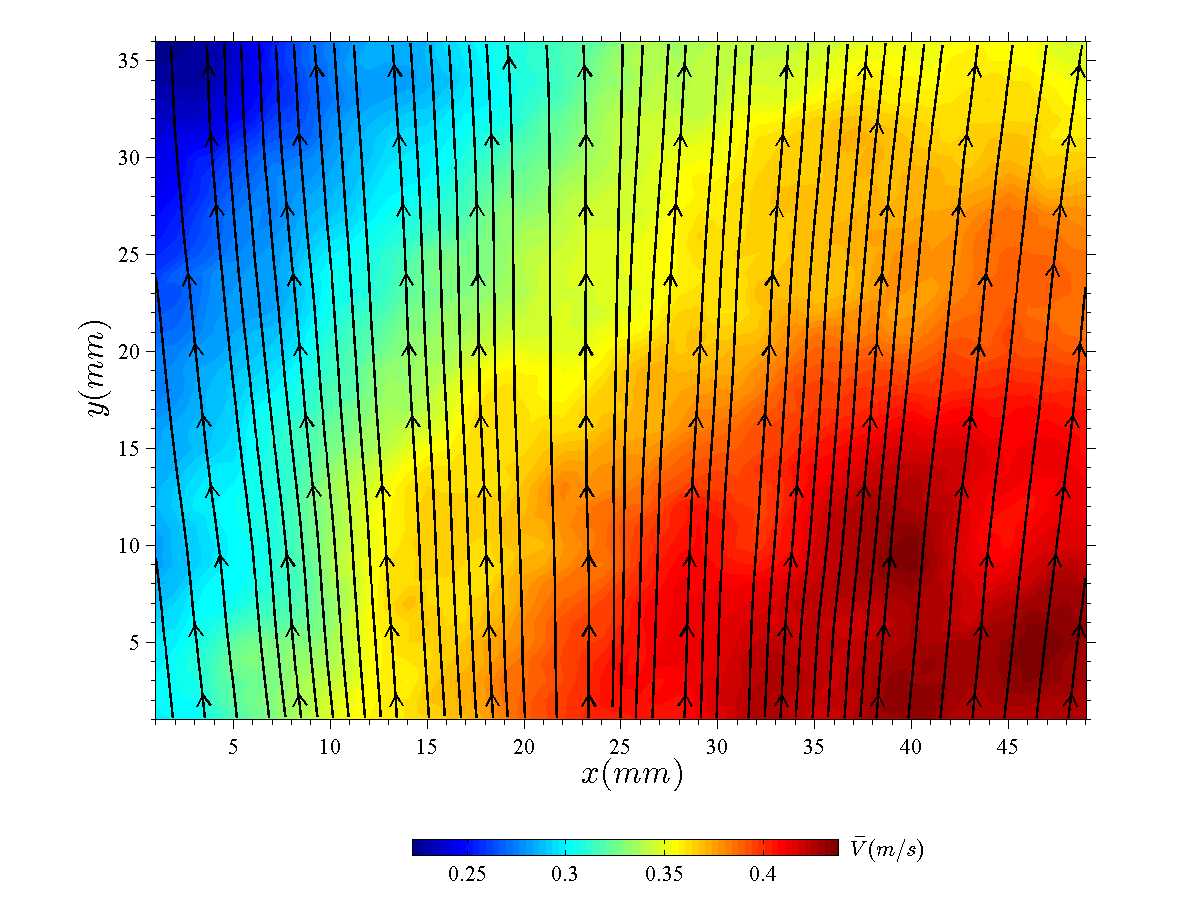 Glowbar Side
7 7/8” from left wall
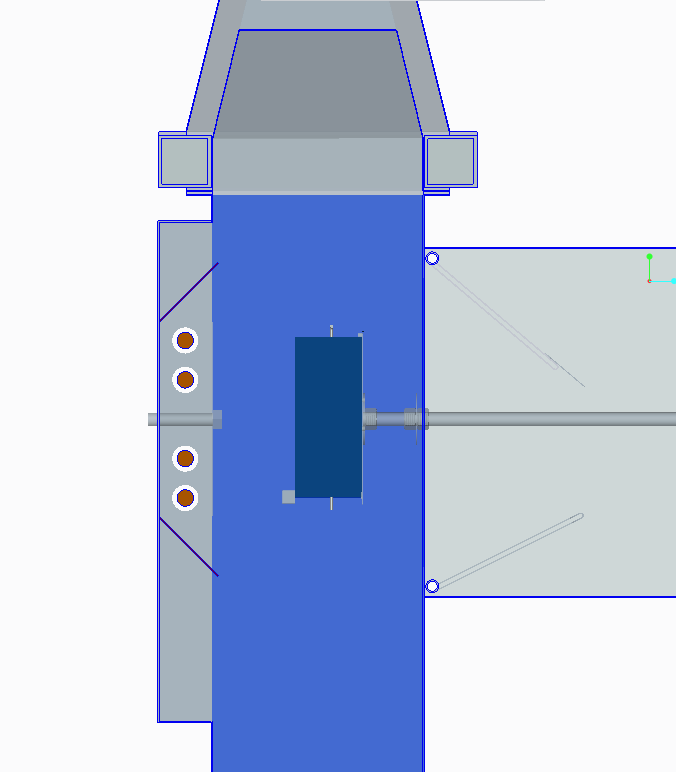 Sample Side
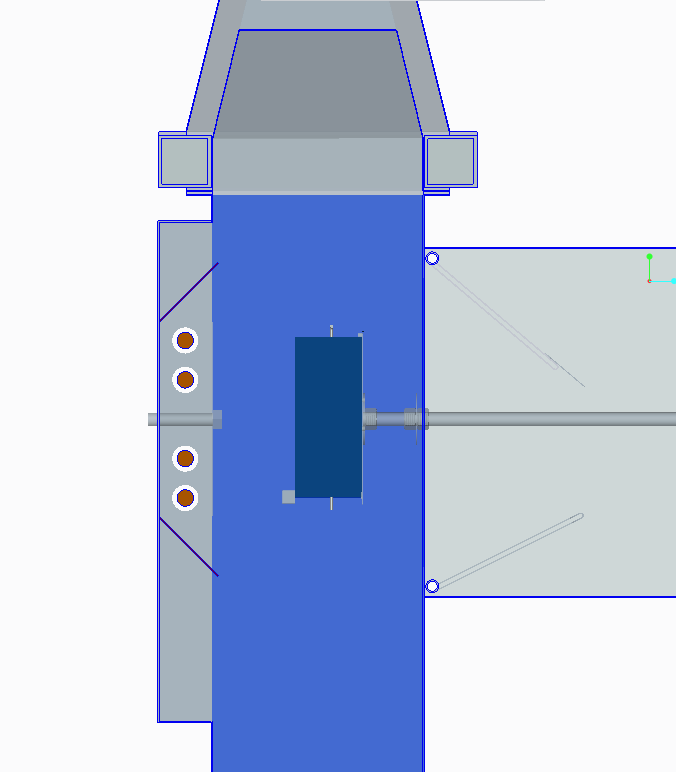 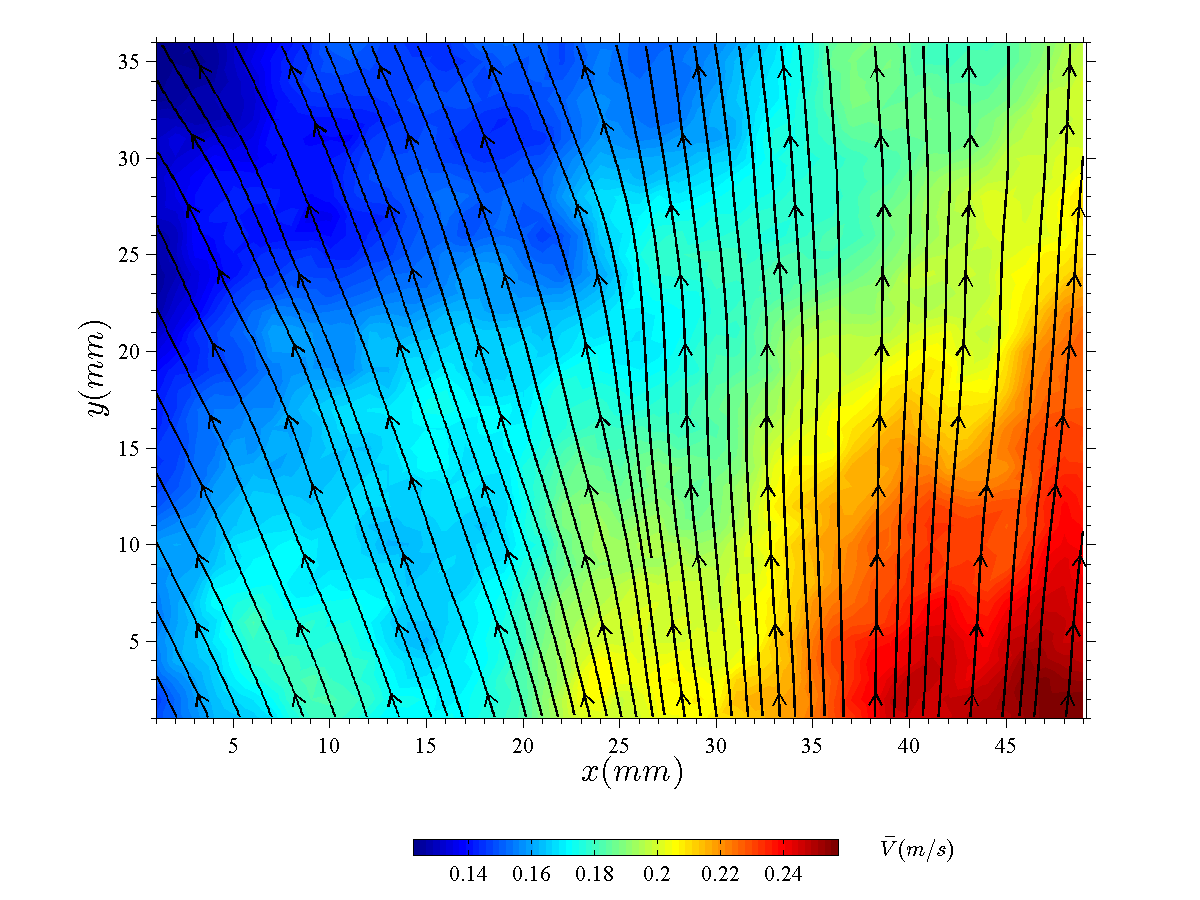 Glowbar Side
8 7/8” from left wall
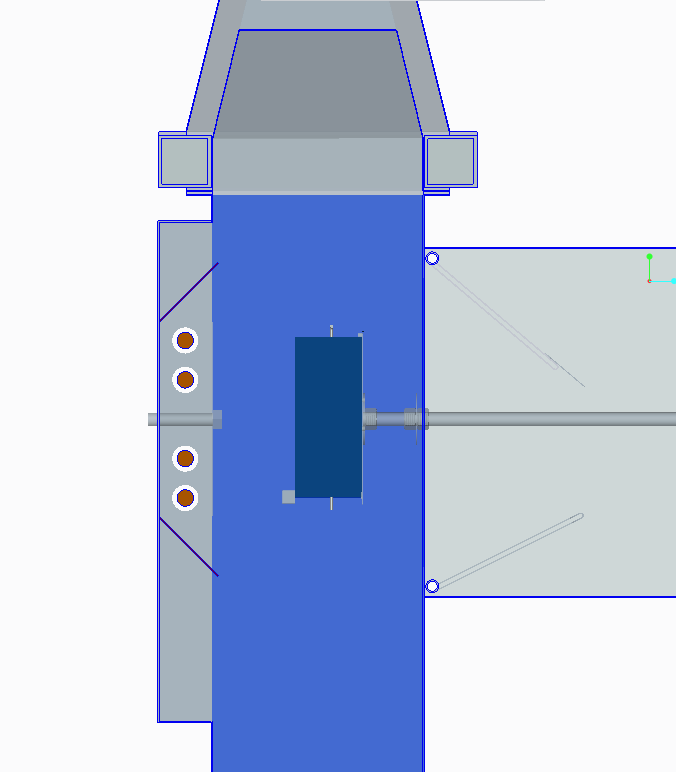 Sample Side
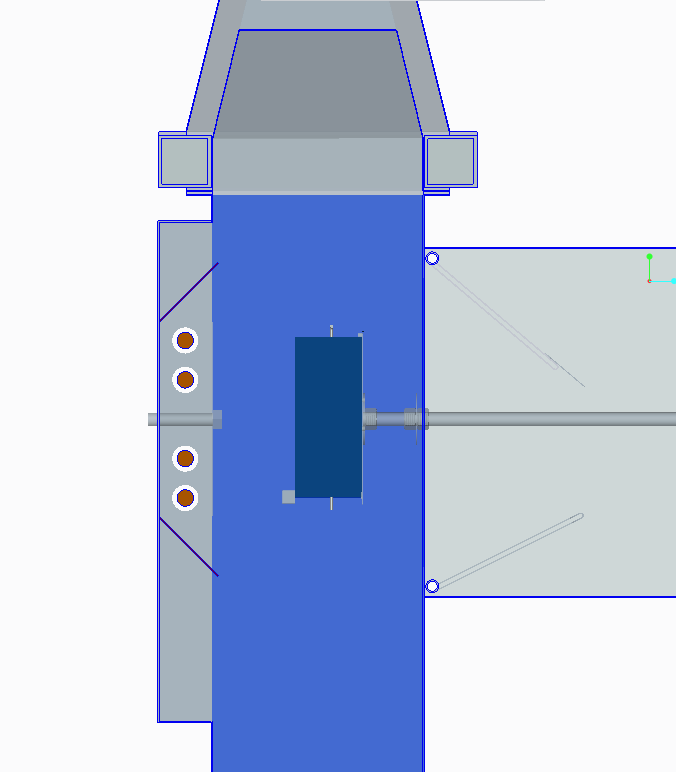 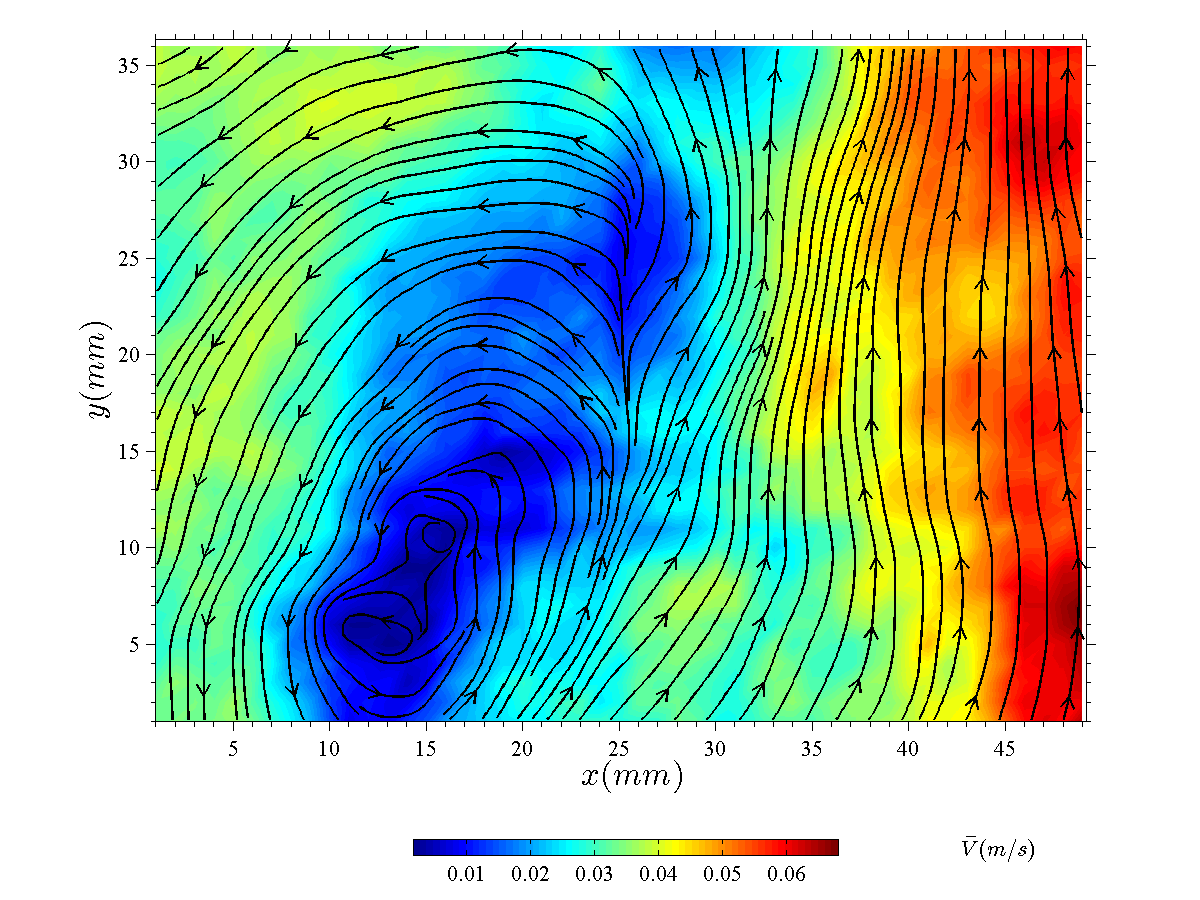 9 7/8” from left wall
Glowbar Side
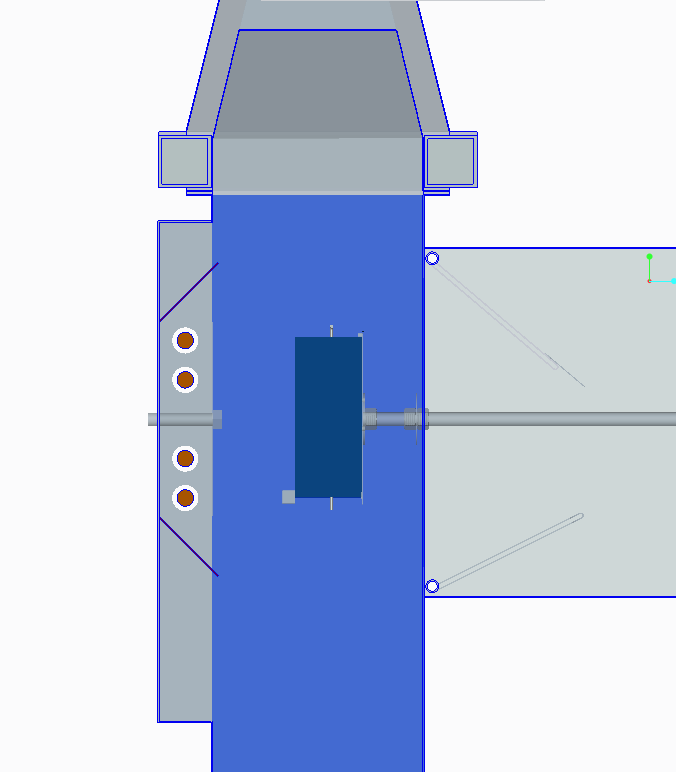 Sample Side
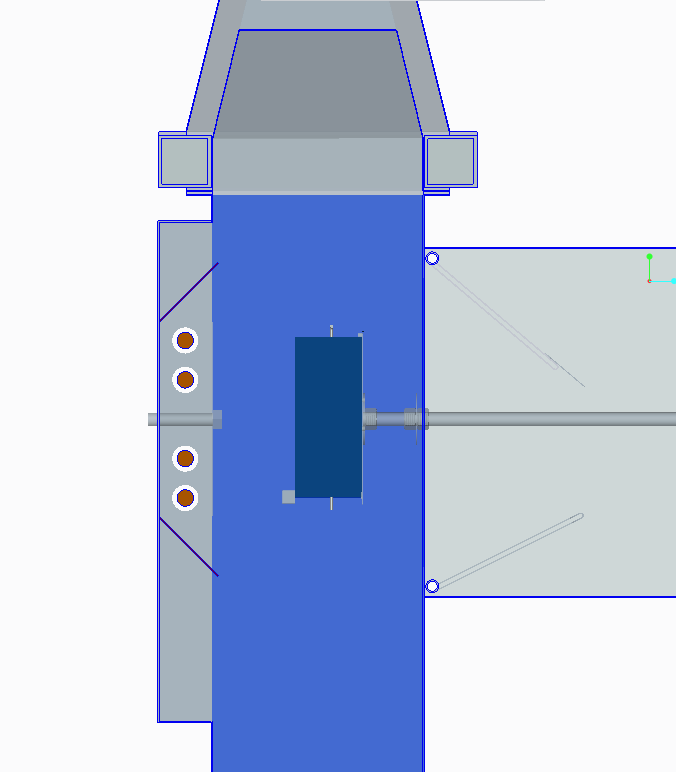 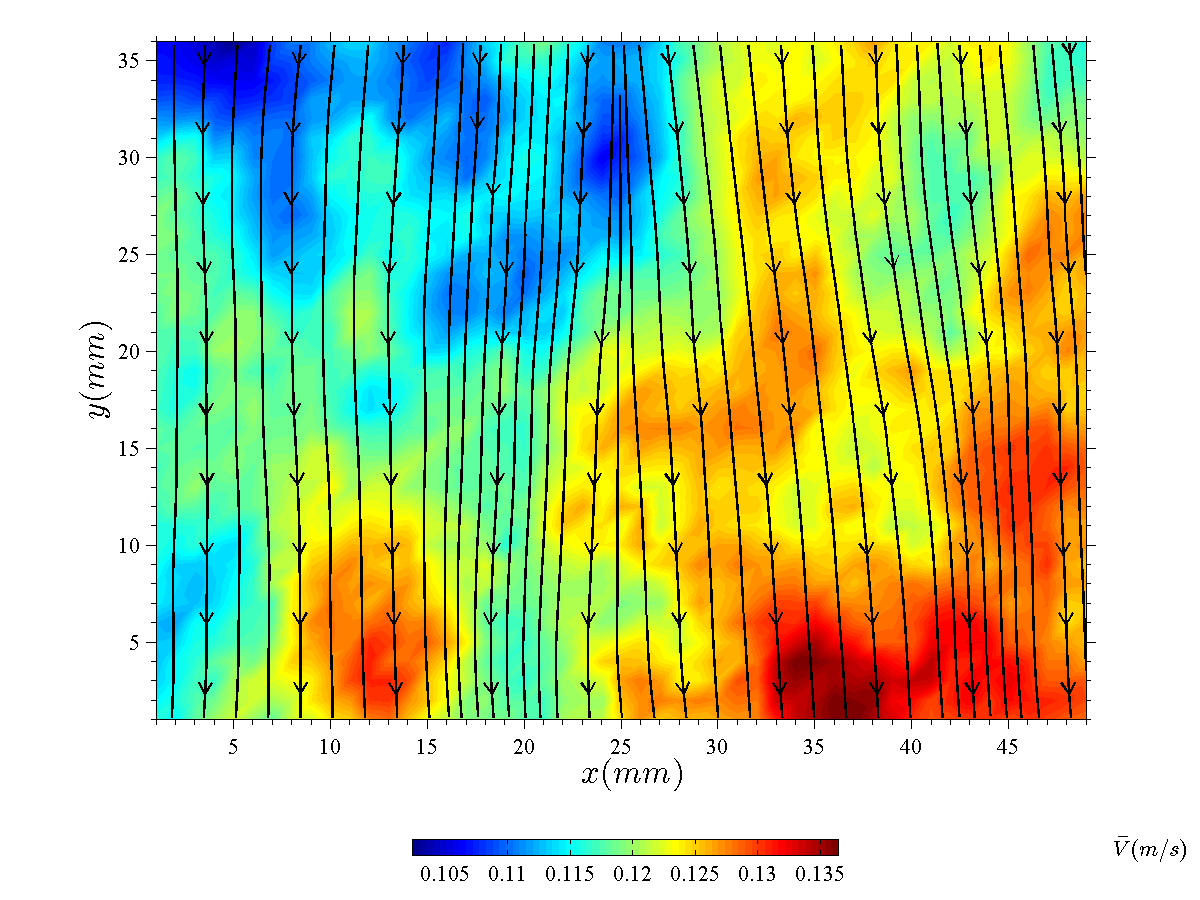 10 3/8” from left wall
Glowbar Side
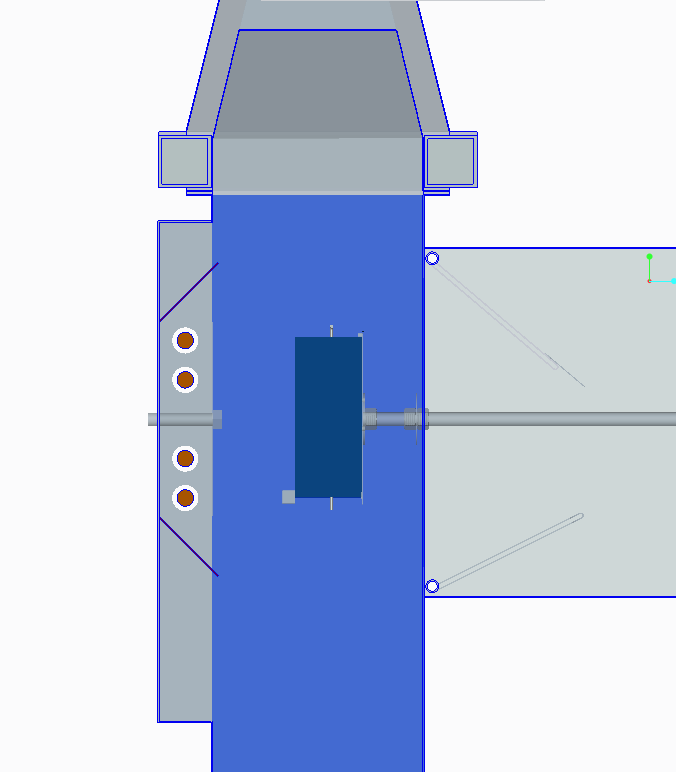 Sample Side
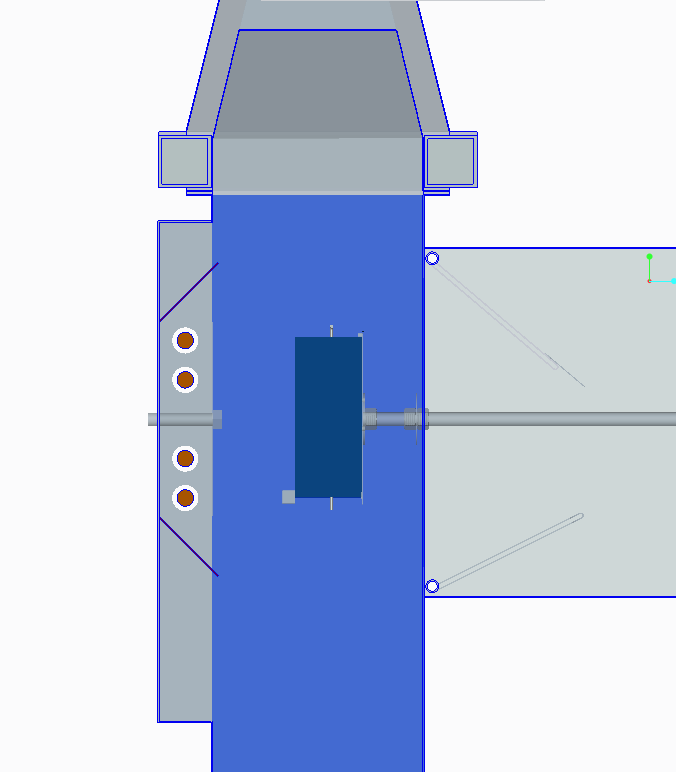 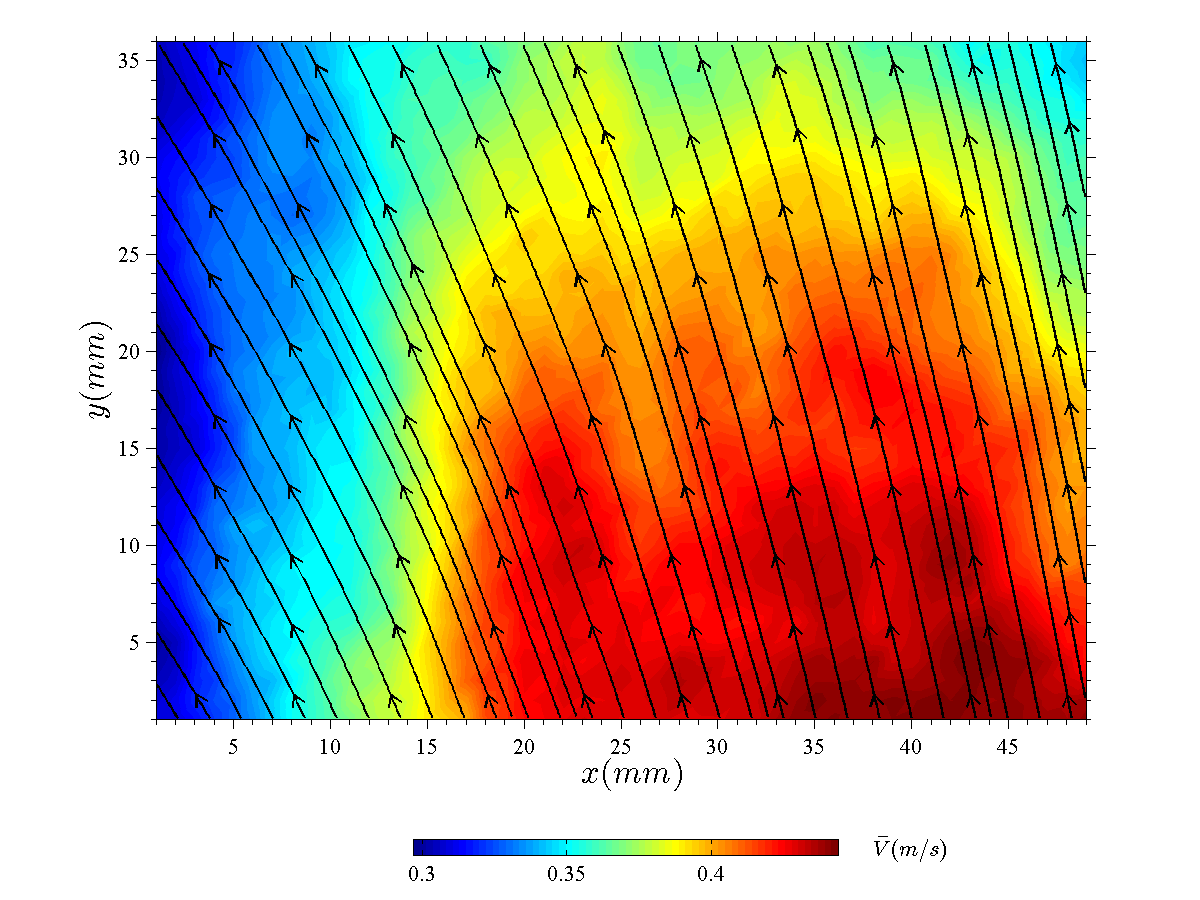 7/8” from left wall
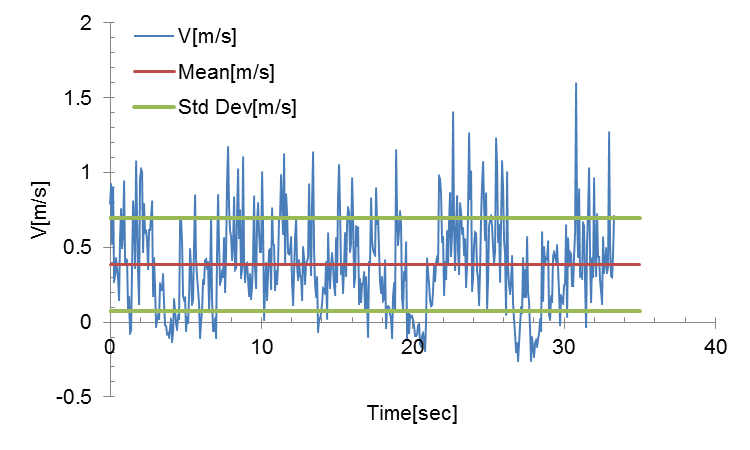 Mean V Velocity = 0.385 m/s
Std Dev = 0.313
%Std Dev = 81%
Normalized Vertical Velocity
Normalized Vertical Velocity Turbulence Intensity
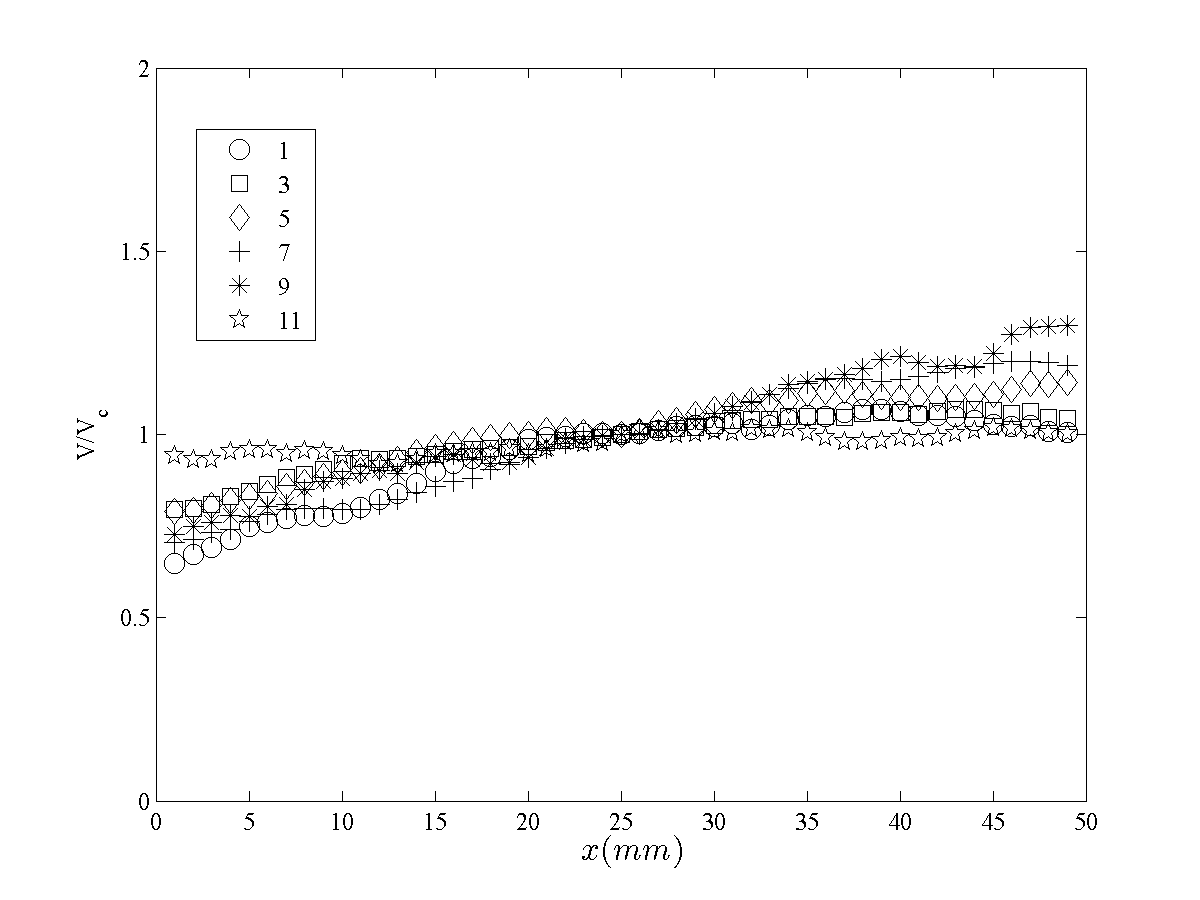 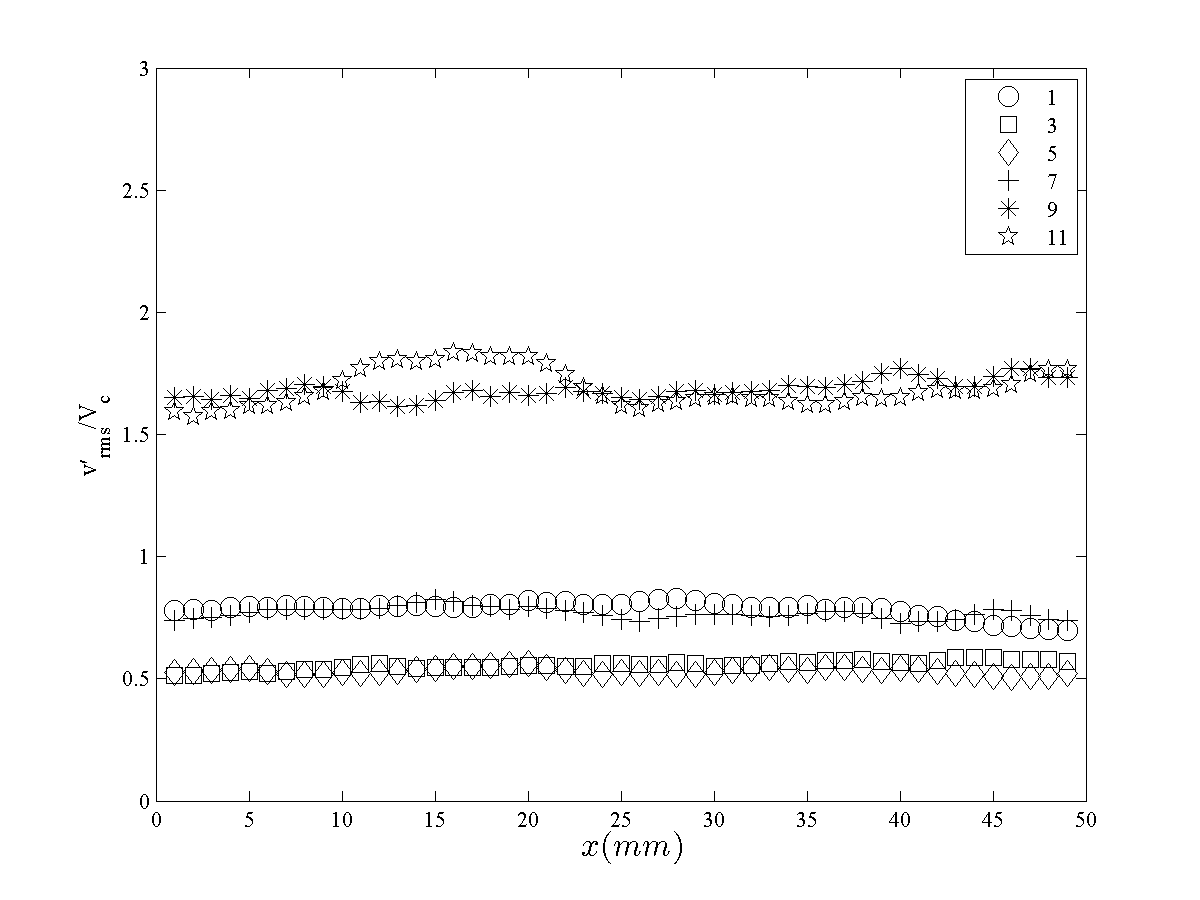 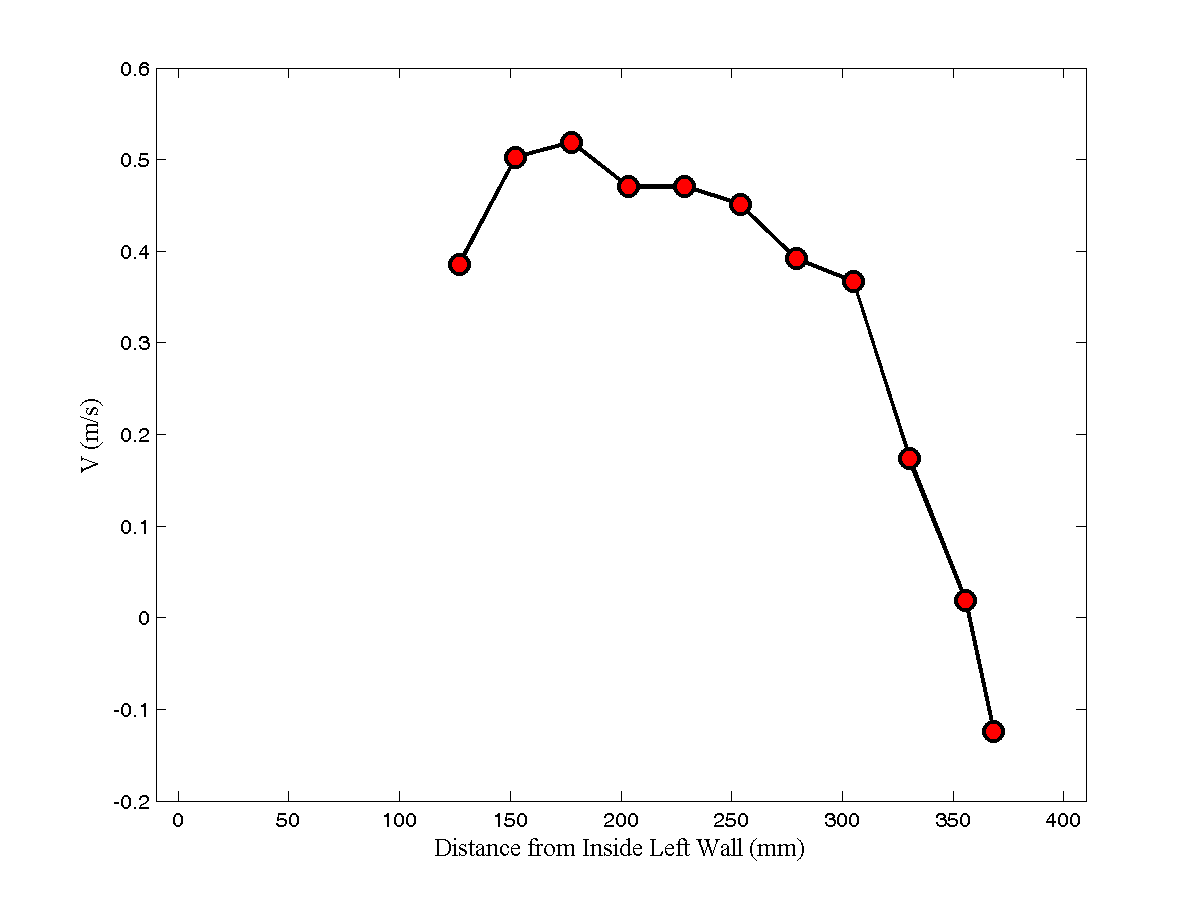 Center Point Average Velocity Across Chamber
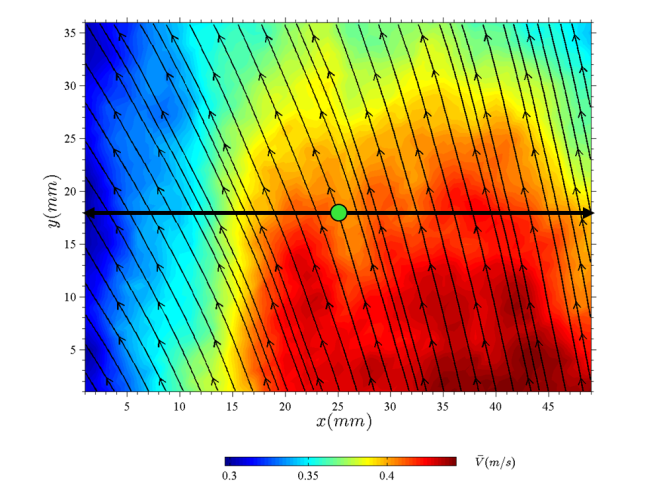 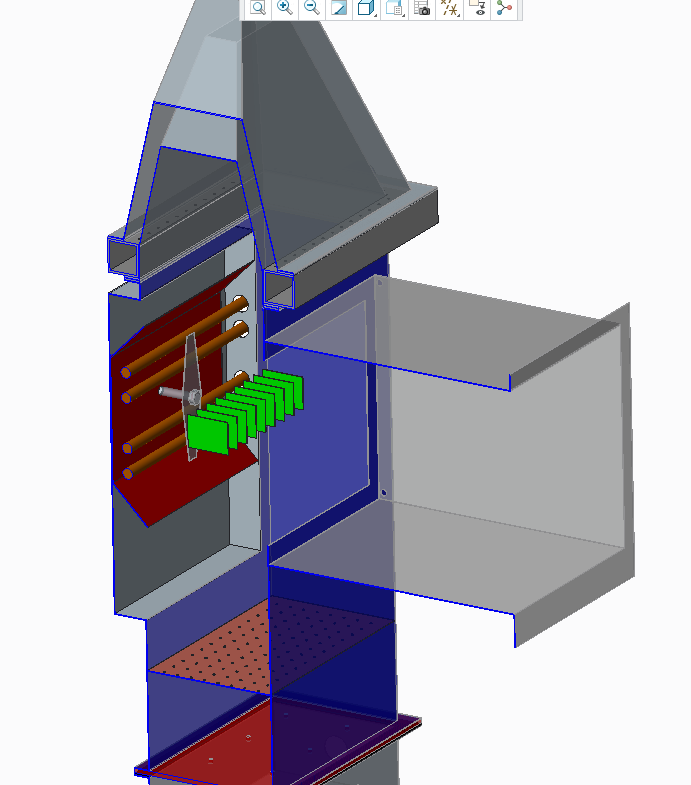 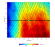 Glowbar Side
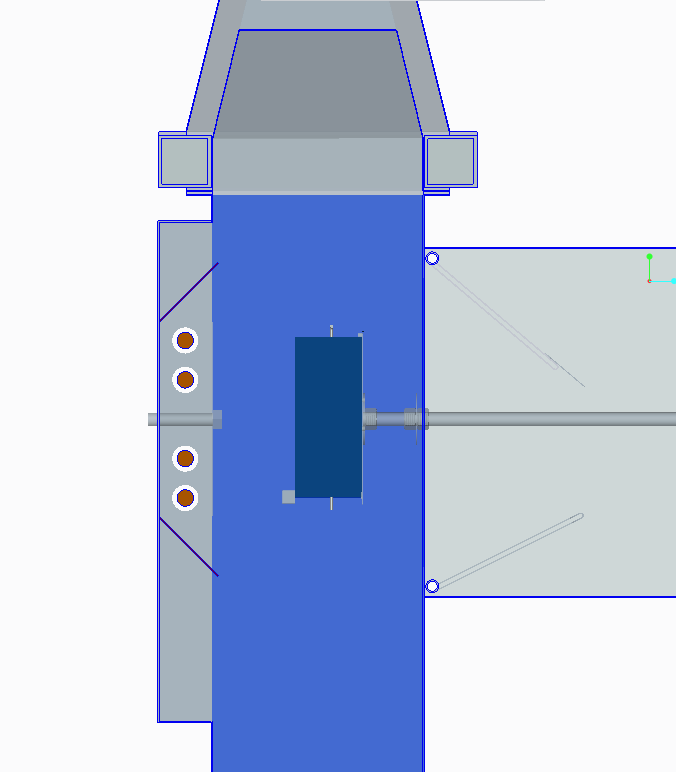 Sample Side
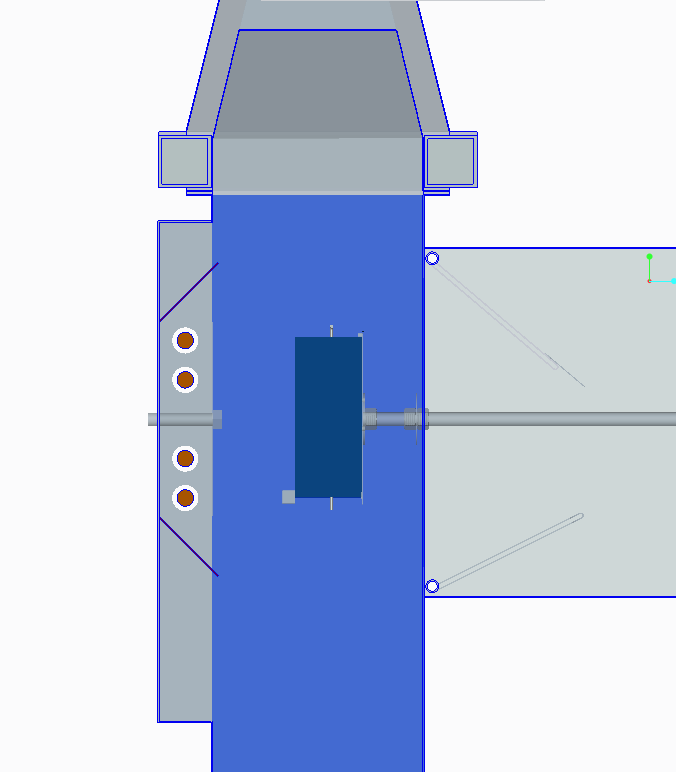 Not to Scale!
Summary
PIV measurements were successfully made in the OSU
High levels of turbulence and non-uniform flow fields were measured
Possible improvements will be tested to determine if turbulence can be reduced and flow field can become more uniform
Will attempt to perform measurements when OSU is “hot” to characterize total flow field (forced + buoyant)
Will take suggestions for other possible measurements